Conglomerados Financieros
Revisión Internacional
Conglomerados Financieros
Revisión Internacional
Basilea
1
España
2
Perú
3
Chile
4
México
5
Estados Unidos
6
Brasil
7
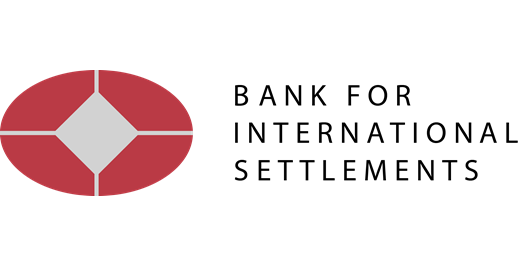 Basilea
Requerimientos de Capital
Los principios para la supervisión de conglomerados financieros del Comité de Basilea, incluyen orientación para los responsables de las políticas sobre los poderes y la autoridad necesarios para los supervisores de los conglomerados financieros. También se centran en la supervisión de la responsabilidad y la orientación para los supervisores sobre los marcos de gobernanza, capital, liquidez y gestión de riesgos de los conglomerados financieros. 

Las tres técnicas, que se describen a continuación, se reconocen como metodologías alternativas útiles para evaluar la suficiencia de capital, y cada técnica, al analizar el capital desde diferentes perspectivas, debe proporcionar una conclusión similar con respecto a la suficiencia de capital.
(i) Building Block Approach
(ii) Risk-Based Aggregation
(iii) Risk-Based Deduction
Fuente: The Supervision of Financial Conglomerates. www.bis.org
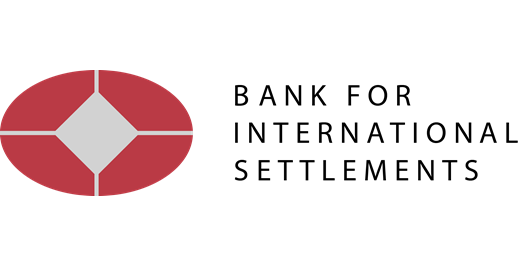 Basilea
Requerimientos de Capital
Building Block Approach


•	Utiliza el estado financiero consolidado
•	Divide declaración en sectores o bloques individuales
•	Agrega requisitos de capital solos / proxy de cada miembro
•	Compara el requerimiento / proxy de capital agregado con el capital consolidado
(ii) Risk-Based Aggregation

•	Utiliza declaraciones no consolidadas
•	Agrega el capital de cada entidad en el grupo
•	Resta las tenencias intragrupales de capital regulatorio para ajustar el doble endeudamiento
•	Agrega los requisitos de capital de cada entidad en el grupo para llegar a un requisito de capital agregado
•	Resta el capital/requisito de capital agregado del capital ajustado para todo el grupo a calcular el superávit o el déficit.
(iii) Risk-Based Deduction

•	Utiliza declaraciones no consolidadas
•	Análisis realizado desde la perspectiva de la empresa matriz
•	Predicado en la consolidación pro rata de dependientes 
•	Capital primario reducido por cantidad de inversiones en dependientes
•	Capital primario aumentado/(disminuido) por superávit de capital superávit/déficits de dependientes
•	Requisito de capital solista de los padres restado del capital primario ajustado a
•	determinar el excedente o el déficit del grupo.
Fuente: The Supervision of Financial Conglomerates. www.bis.org
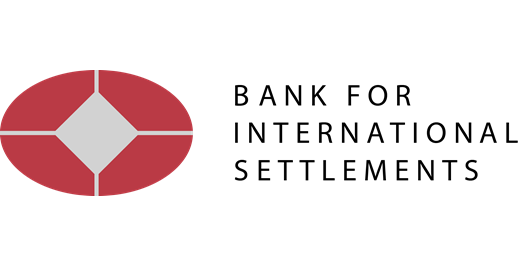 Basilea
Vinculados
Se consideró detalladamente la forma en que los supervisores deben considerar la participación de una institución matriz de menos del 100% en una subsidiaria financiera a los efectos de evaluar la suficiencia de capital del grupo. Se acordó que las acciones minoritarias simples sobre las cuales el grupo no tiene control ni influencia significativa (es decir, menos del 20% de las acciones o derechos de voto de propiedad) no deben tomarse en cuenta para fines de adecuación del capital grupal. Normalmente, se los consideraría inversiones de cartera y serían tratados por el supervisor de los padres de acuerdo con las reglas individuales relevantes. Solo en circunstancias excepcionales, los supervisores esperan integrar dichas participaciones en una evaluación de la suficiencia de capital desde una perspectiva grupal.

Cuando el grupo tenga lo que se considera una "influencia significativa" (es decir, la propiedad de entre el 20% y el 50% de las acciones o derechos de voto) sobre una empresa subsidiaria, se recomienda un enfoque prorrateado con respecto a la inclusión de capital en la evaluación grupal. En lo que respecta a las empresas filiales que no son de su entera propiedad, pero sobre las cuales el grupo tiene control efectivo (es decir, más del 50% de las acciones o derechos de voto de propiedad), la mayoría de los miembros del Grupo Tripartito acordaron que cualquier déficit debe atribuirse al grupo.
Fuente: The Supervision of Financial Conglomerates. www.bis.org
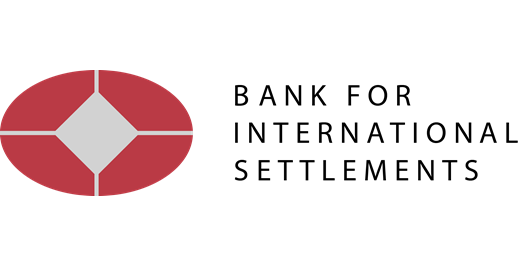 Basilea
Exposiciones intergrupales (Contrapartes)
El consejo considera que los problemas potenciales de las exposiciones intragrupales se abordan mejor como un elemento de supervisión individual, sobre todo porque la perspectiva del regulador matriz probablemente sea bastante diferente de la del regulador de una subsidiaria. Los reguladores solo deben asegurarse de que el patrón de actividad y exposición agregada entre la entidad regulada de la que son responsables y otras compañías del grupo no sea tal que el fracaso de otra empresa del grupo (o la mera existencia de tales transacciones intragrupo) socave la regulación entidad. 

Los supervisores también necesitan mantener un estrecho contacto con otros supervisores del grupo cuando surgen incertidumbres; necesitan poderes para limitar o prohibir las exposiciones intragrupales cuando sea necesario; y deberían estar especialmente preocupados por las situaciones en que los fondos son invertidos por una subsidiaria en valores emitidos por un padre, o están siendo depositados directamente con uno de los padres, el supervisor tiene el deber de proteger.
Fuente: The Supervision of Financial Conglomerates. www.bis.org
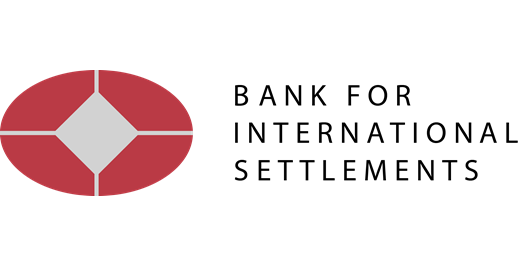 Basilea
Exposiciones intergrupales (Contrapartes) - Principios
Los supervisores deben tomar medidas, directamente o a través de entidades reguladas, para proporcionar que los conglomerados tengan procesos de gestión de riesgos adecuados, incluidos sus contraparte, para el conglomerado en general. Cuando sea necesario, los supervisores deben considerar medidas apropiadas, tales como reforzar estos procesos con límites de supervisión.

Los supervisores deben monitorear las exposiciones intergrupales de las entidades financieras reguladas de manera oportuna, según sea necesario, a través de informes periódicos o por otros medios para ayudar a formar una comprensión clara de los ITE del conglomerado financiero.

Los supervisores deben alentar la divulgación pública de las exposiciones intergrupales.

Los supervisores deben mantener un estrecho contacto entre ellos para conocer las inquietudes de los demás y coordinar, cuando se considere apropiado, cualquier acción de supervisión relativa a las exposiciones intergrupales dentro del conglomerado.

Los supervisores deben tratar eficaz y apropiadamente con exposiciones intergrupales que se consideran que tienen un efecto perjudicial sobre las entidades reguladas, ya sea directamente o a través de un efecto perjudicial general sobre el grupo.
Fuente: The Supervision of Financial Conglomerates. www.bis.org
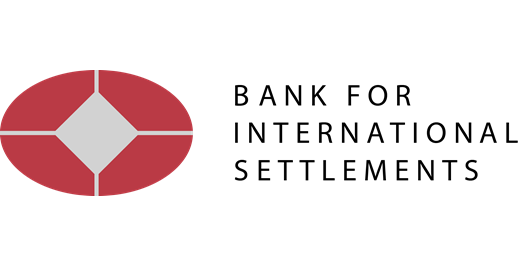 Basilea
Conflicto de Intereses
Los conflictos de intereses pueden surgir cuando una unidad en un conglomerado, como un banco, presta a una parte no bancaria o otra entidad dentro del grupo; o cuando se requiere que una aseguradora coloque dinero dentro del grupo en lugar de invertir más ampliamente en otros activos más apropiados. En estas circunstancias, existe el peligro de que el banco (o asegurador) tome sus decisiones de préstamo (o inversión) fuera de los procesos de aprobación usuales y que estas decisiones puedan ser el resultado de conflictos de intereses o conduzcan a ellos. Este peligro puede ser particularmente grave en un conglomerado financiero débilmente estructurado y en conglomerados donde se practica la gestión matricial (es decir, donde las líneas de responsabilidad se organizan sobre una base funcional que abarca diferentes entidades corporativas, en contraste con una estructura piramidal dentro de cada entidad corporativa)

Se intensifica el potencial de conflictos de intereses en un conglomerado financiero cuando los inversores con participaciones sustanciales en el conglomerado tienen relaciones contractuales con las empresas del grupo. En muchos conglomerados financieros, aunque no necesariamente confinados a ellos, existe una clara posibilidad de que los intereses de los accionistas entren en conflicto con los intereses de los acreedores, en particular aquellos a quienes el supervisor tiene el deber de proteger
Fuente: The Supervision of Financial Conglomerates. www.bis.org
Conglomerados Financieros
Revisión Internacional
Basilea
1
España
2
Perú
3
Chile
4
México
5
Estados Unidos
6
Brasil
7
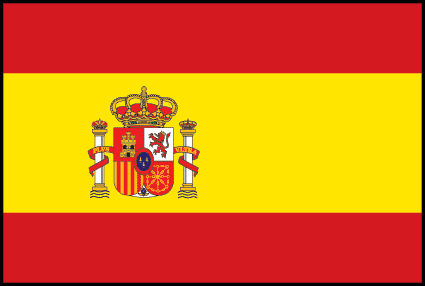 España
Requerimientos de Capital
Cuando la entidad dominante del conglomerado es una entidad regulada española o cuando todas las autoridades competentes relevantes sean españolas
¿Qué incluye el cálculo?
Los recursos propios computables del conglomerado financiero comprenderán el resultado de la suma de los recursos propios computables de la entidad de crédito / empresa de servicios de inversión / entidad aseguradora o grupo consolidable de estas entidades, que formen parte del conglomerado financiero.

¿Qué excluye el cálculo?

Las participaciones accionariales entre entidades del conglomerado financiero, salvo que su importe haya sido ya eliminado por consolidación o deducido de los recursos propios computables de las entidades o grupos consolidables integrantes de aquél

Se ciñe a la misma metodología establecida por la Unión Europea.
Fuente: Reglamento (UE) Nº 575/2013 del Parlamento Europeo y del Consejo, de 26 de junio de 2013 sobre los requisitos prudenciales de las entidades de crédito y las empresas de inversión. http://app.bde.es
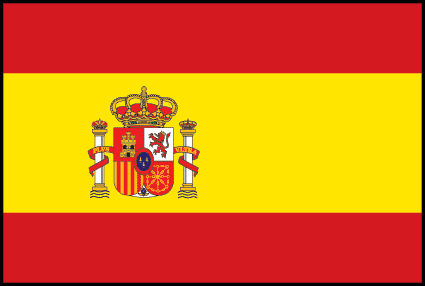 España
Vinculado
Articulo 39, reglamento (UE) n.° 575/2013, en el cual se define «Grupo de clientes vinculados entre sí» como:

Dos o más personas físicas o jurídicas que, salvo prueba en contrario, constituyan un conjunto en lo que respecta al riesgo por el hecho de que una de ellas ejerza control directa o indirectamente sobre la otra o las otras.

Dos o más personas físicas o jurídicas entre las cuales no exista ninguna relación de control como la que se describe en la letra a), 	pero a las que se deba considerar como un conjunto en lo que respecta al riesgo por el hecho de que, debido a los vínculos existentes entre ellas, si una tuviera problemas financieros, en particular dificultades de financiación o reembolso, la otra o las otras también tendrían probablemente dificultades de financiación o reembolso.

No obstante, lo dispuesto en la letra a) y b), cuando una administración central tenga un control directo sobre más de una persona física o jurídica o tenga vínculos directos con las mismas, podrá considerarse que el conjunto formado por la administración central y todas las 	personas físicas o jurídicas directa o indirectamente controladas por aquella con arreglo a la 	letra a), o vinculadas con aquella con arreglo a la letra b), no constituye un grupo de clientes 	vinculados entre sí.
Fuente: Reglamento (UE) Nº 575/2013 del Parlamento Europeo y del Consejo, de 26 de junio de 2013 sobre los requisitos prudenciales de las entidades de crédito y las empresas de inversión. http://app.bde.es
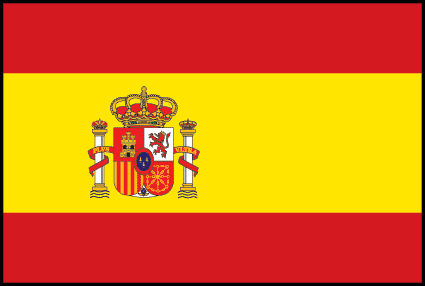 España
Vinculado
Por el contrario, la existencia de un grupo de clientes vinculados entre sí formado por la administración central y cualesquiera otras personas físicas o jurídicas puede evaluarse por separado respecto de cada una de las personas directamente controladas por la administración central con arreglo a la letra a), o indirectamente vinculadas con la administración central con arreglo a la letra b) y todas las demás personas físicas y jurídicas controladas por dicha persona con arreglo a la letra a) o vinculadas con esa persona con arreglo a la letra b), incluida la administración central.
Definición y Limites de exposición
Definición: A efectos de la presente parte, por «exposiciones» se entenderá cualquier activo o elemento fuera de balance contemplado en la parte tercera, título II, capítulo 2, sin aplicación de ponderaciones de riesgo ni grados de riesgo.
Fuente: Reglamento (UE) Nº 575/2013 del Parlamento Europeo y del Consejo, de 26 de junio de 2013 sobre los requisitos prudenciales de las entidades de crédito y las empresas de inversión. http://app.bde.es
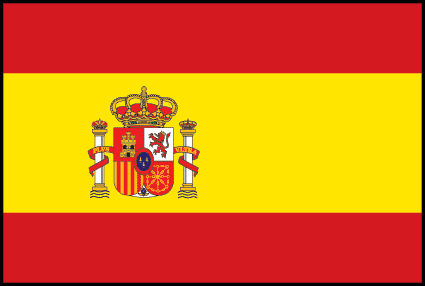 España
Definición y Limites de exposición
Artículo 395 Limitación de la gran exposición:

Ninguna entidad podrá asumir frente a un cliente o grupo de clientes vinculados entre sí una exposición cuyo valor exceda del 25 % de su capital admisible, después de tener en cuenta el efecto de la reducción del riesgo de crédito de conformidad con los artículos 399 a 403. Cuando ese cliente sea una entidad o cuando el grupo de clientes vinculados entre sí incluya una o varias entidades, dicho valor no deberá rebasar el 25 % del capital admisible de la entidad o 150 millones EUR, si esta cantidad fuera más elevada, siempre que la suma de los valores de las exposiciones frente a todos los clientes vinculados entre sí que no sean entidades, después de tener en cuenta el efecto de la reducción del riesgo de crédito de conformidad con los artículos 399 a 403, no rebase el 25 % del capital admisible de la entidad.

Cuando la cantidad de 150 millones EUR sea más elevada que el 25 % del capital admisible de la entidad, el valor de la exposición, después de tener en cuenta el efecto de la reducción del riesgo de crédito de conformidad con los artículos 399 a 403, no deberá rebasar un límite razonable en términos de capital admisible de la entidad. Este límite será determinado por las entidades, de conformidad con las políticas y los procedimientos mencionados en el artículo 81 de la Directiva 36/2013/UE, para afrontar y controlar el riesgo de concentración. Este límite no rebasará el 100 % del capital admisible de la entidad.
Fuente: Reglamento (UE) Nº 575/2013 del Parlamento Europeo y del Consejo, de 26 de junio de 2013 sobre los requisitos prudenciales de las entidades de crédito y las empresas de inversión. http://app.bde.es
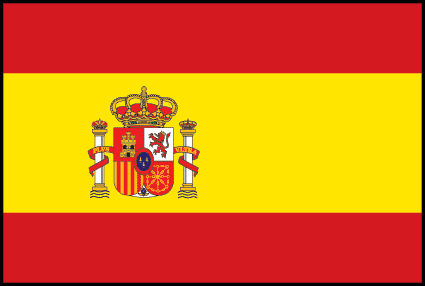 España
Definición y Limites de exposición
Las autoridades competentes podrán fijar un límite inferior a 150 millones EUR, en cuyo caso informarán de ello a la ABE y a la Comisión.
Cálculo de las exposiciones y operaciones con Contrapartes
Artículo 113 Cálculo de las exposiciones ponderadas por riesgo

Con excepción de las exposiciones que den lugar a elementos del capital de nivel 1 ordinario, del capital de nivel 1 adicional o del capital de nivel 2, las entidades podrán, previa autorización de las autoridades competentes, optar por no aplicar los requisitos del apartado 1 del presente artículo a sus exposiciones frente a una contraparte que sea su empresa matriz, su filial, una filial de su empresa matriz, o bien una empresa que esté vinculada por una relación a tenor del artículo 12, apartado 1, de la Directiva 83/349/CEE. Las autoridades competentes estarán facultadas para conceder autorización cuando concurran las siguientes condiciones:

que la contraparte sea una entidad, una entidad financiera o una empresa de servicios auxiliares sujeta a los requisitos prudenciales apropiados.

que la contraparte esté completamente incluida en la misma consolidación que la entidad.
Fuente: Reglamento (UE) Nº 575/2013 del Parlamento Europeo y del Consejo, de 26 de junio de 2013 sobre los requisitos prudenciales de las entidades de crédito y las empresas de inversión. http://app.bde.es
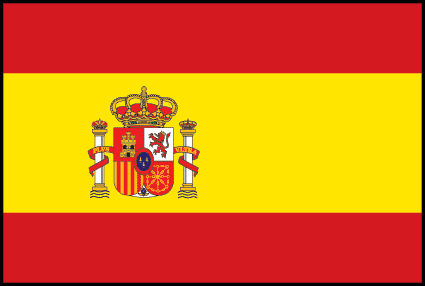 España
Cálculo de las exposiciones y operaciones con Contrapartes
que la contraparte esté sujeta a los mismos procedimientos de evaluación, medición y control de riesgos que la entidad.

que la contraparte esté establecida en el mismo Estado miembro que la entidad.

que no existan impedimentos importantes, actuales o previstos, de tipo práctico o jurídico para la inmediata transferencia de fondos propios o el rescate de pasivos por la contraparte a la entidad.

que no existan impedimentos importantes, actuales o previstos, de tipo práctico o jurídico para la inmediata transferencia de fondos propios o el rescate de pasivos por la contraparte a la entidad.


Cuando la entidad, conforme al presente apartado, esté autorizada a no aplicar lo dispuesto en el apartado 1, podrá asignar una ponderación de riesgo del 0 %.
Fuente: Reglamento (UE) Nº 575/2013 del Parlamento Europeo y del Consejo, de 26 de junio de 2013 sobre los requisitos prudenciales de las entidades de crédito y las empresas de inversión. http://app.bde.es
Conglomerados Financieros
Revisión Internacional
Basilea
1
España
2
Perú
3
Chile
4
México
5
Estados Unidos
6
Brasil
7
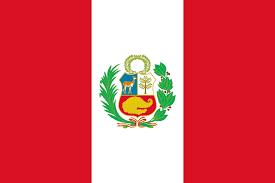 Perú
Grupo económico
Conjunto de PJ cuando alguna ejerce control sobre la o las demás, o cuando el control sobre las PJ corresponde a una o varias PN que actúan como una unidad de decisión.

conglomerado financiero:

Grupo consolidable del sistema financiero (GCSF), conformado por empresas pertenecientes a un conglomerado financiero, con excepción de las empresas de seguros, empresas de reaseguros y/o entidades prestadoras de salud.

Grupo consolidable del sistema de seguros (GCSS), integrado por empresas de seguros, empresas de reaseguros y/o entidades prestadoras de salud

conglomerado mixto: conformado al menos por dos personas jurídicas, cuando una de ellas se encuentre comprendida en un grupo Consolidable del sistema Financiero  y la otra en el grupo consolidable del sistema de seguros.

conglomerado no financiero: grupo económico que integra al menos una persona jurídica que no se encuentran comprendidas en el grupo financiero o de valores.
*PJ: Personas Jurídicas
*PN: Personas Natural
Fuente: Res. Nº 445-2000 (28 de junio del 2000) https://intranet2.sbs.gob.pe
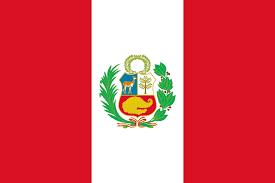 Perú
Vinculado
Vinculación por Riesgo Único

Relación entre dos o más personas (naturales o jurídicas), donde la situación financiera o económica de una repercute en la otra u otras personas, de tal manera, que cuando una de éstas tuviese problemas financieros o económicos, la otra u otras personas se podrían encontrar con dificultades para atender sus obligaciones.

Existe vinculación por riesgo único entre:

las PJ que pertenecen a un grupo económico
entre éstas y las PN que ejercen el control de dicho grupo económico

Se presume vinculación por riesgo único entre:

cónyuges
PN y/o PJ que tienen relación de propiedad y/o de gestión
Fuente: Res. Nº 445-2000 (28 de junio del 2000) https://intranet2.sbs.gob.pe
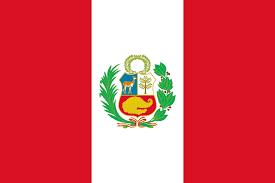 Perú
Vinculado
Relación de propiedad y control:

Relación de Propiedad: directa e indirectamente el 4% o más de las acciones o participaciones con derecho a voto.

Control: influencia preponderante y continua en la toma de decisiones de los órganos de gobierno de una PJ

Control directo: cuando una persona ejerce más de la mitad del poder de voto en la junta general de accionistas o de socios de una persona jurídica a través de la propiedad directa o indirecta, contratos de usufructo, prenda, fideicomiso, sindicación u otro medio.

Control indirecto: cuando una persona tiene facultad para designar, remover o vetar a la mayoría de los miembros del directorio u órgano equivalente, para ejercer la mayoría de los votos en las sesiones del directorio u órgano equivalente, o para gobernar las políticas operativas y/o financieras; aun cuando no ejerce más de la mitad del poder de voto en la junta general de accionistas o de socios. * (Ver Calculo control Indirecto – Anexo A)
Fuente: Res. Nº 445-2000 (28 de junio del 2000) https://intranet2.sbs.gob.pe
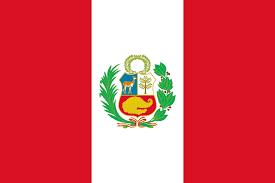 Perú
Límites de Exposición
Res. Nº 446-2000, modificada por la Resolución S.B.S. Nº 11823-2010 determina las medidas prudenciales aplicables a los conglomerados bajo supervisión, en materia de:

Requerimientos patrimoniales: usando un proxy del método de “building blocks”
Límites operacionales

La Supervisión Consolidada (SC) herramienta cuyo objetivo es supervisar la gestión de los riesgos que enfrentan las empresas por conformar parte de un conglomerado. La SC permite verificar:

Inadecuado nivel de solvencia en el conglomerado  (doble o múltiple apalancamiento)
La transmisión de riesgos entre entidades vinculadas que podrían perjudicar a una empresa supervisada (operaciones intragrupo)
Situaciones de arbitraje regulatorio entre las empresas del conglomerado
Concentración de exposiciones en terceros a nivel conglomerado
Inadecuada gestión de riesgos a nivel conglomerado

*Se incluyen las Holding para efectos de consolidación (sin requerimientos patrimoniales).
*Se incluyen empresas no financieras en función a su impacto potencial sobre la supervisadas.
*Las empresas no supervisadas se toman en cuenta porque puedan impactar en la situación de las otras.
Fuente: Resolución S.B.S. Nº 11823-2010. (29 de setiembre de 2010) https://intranet2.sbs.gob.pe
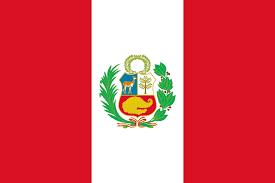 Perú
Limites de Exposición
Límite Global del grupo consolidable:

Patrimonio no deberá ser inferior a los requerimientos patrimoniales del grupo consolidable del sistema financiero o del grupo consolidable del sistema de seguros, según sea el caso. Para el cómputo de este límite deberá emplearse el patrimonio efectivo correspondiente al mismo período que se remite la información.

Cálculo del patrimonio efectivo del grupo consolidable:

Se deberán utilizar los estados financieros consolidados de las empresas que conforman el grupo consolidable, los cuales contienen la agregación de los estados financieros individuales elaborados en base al marco legal aplicable a cada empresa individual, pero eliminando los efectos de las operaciones entre empresas del mismo grupo consolidable. 

El patrimonio básico o patrimonio de nivel 1 del grupo consolidable estará compuesto de la siguiente manera:

Se suma capital pagado, las reservas legales, la prima suplementaria de capital y las reservas facultativas, consolidados. Incluye las acciones comunes y las acciones preferentes perpetuas con derecho a dividendo no acumulativo.
Fuente: Resolución S.B.S. Nº 11823-2010. (29 de setiembre de 2010) https://intranet2.sbs.gob.pe
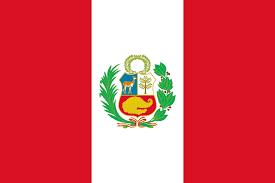 Perú
Limites de Exposición
Se suman las utilidades consolidadas de ejercicios anteriores y del ejercicio en curso que cuenten con acuerdo de capitalización de los órganos societarios competentes de las empresas.

En el caso de un grupo consolidable que se encuentre bajo una empresa controladora, se incluirán sólo las utilidades consolidadas comprometidas de la empresa controladora, así como las utilidades comprometidas correspondientes a los intereses no controladores (intereses minoritarios) de las empresas que conforman el grupo consolidable. 

Por otro lado, en el caso de un grupo consolidable que no se encuentre bajo una empresa controladora, se incluirá la suma de las utilidades comprometidas de cada empresa del grupo consolidable. No obstante ello, si dentro del grupo consolidable existiesen subgrupos bajo una empresa controladora, se empleará el método señalado en el caso anterior para determinar la existencia de utilidades o pérdidas a nivel de estos subgrupos.

Se suman otros elementos consolidados que reúnan características de permanencia y absorción de pérdidas similares a los elementos del numeral 1.

Se restan las pérdidas consolidadas de ejercicios anteriores y del ejercicio en curso, así como los déficit individuales de provisiones que se hayan determinado en las empresas del grupo consolidable.
Fuente: Resolución S.B.S. Nº 11823-2010. (29 de setiembre de 2010) https://intranet2.sbs.gob.pe
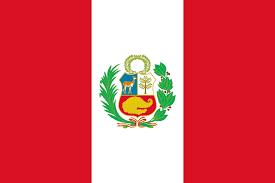 Perú
Limites de Exposición
Se resta el monto de la plusvalía mercantil o crédito mercantil (goodwill) producto de la reorganización de las empresas del grupo consolidable, así como de la adquisición de inversiones.

Se resta:

Grupo consolidable del sistema financiero: el monto de la inversión en instrumentos representativos de capital y en deuda subordinada emitidos por otras empresas del sistema financiero o del sistema de seguros del país o del exterior, que no pertenecen al conglomerado. 

Grupo consolidable del sistema de seguros: el monto de la inversión en instrumentos representativos de capital y en deuda subordinada emitidos por otras empresas del sistema de seguros del país o del exterior, que no pertenecen al conglomerado.

El monto de la inversión en instrumentos representativos de capital y en deuda subordinada hecha en otras empresas del conglomerado que no pertenecen al grupo consolidable.
Fuente: Resolución S.B.S. Nº 11823-2010. (29 de setiembre de 2010) https://intranet2.sbs.gob.pe
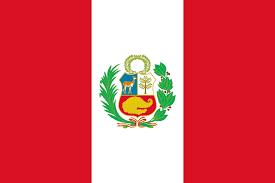 Perú
Limites de Exposición
El monto en que la inversión en instrumentos representativos de capital en una empresa del sector real no perteneciente al conglomerado y no considerada en la cartera de negociación exceda el quince por ciento (15%) del patrimonio efectivo del grupo consolidable; así como el monto en que la inversión total en instrumentos representativos de capital en empresas del sector real no pertenecientes al conglomerado y no consideradas en la cartera de negociación exceda el sesenta por ciento (60%) del patrimonio efectivo del grupo consolidable. El patrimonio efectivo a que se refiere este numeral se calculará sin incluir los numerales 3 ni 4 mencionados.

Tratándose del grupo consolidable del sistema financiero, por aquellas empresas que apliquen modelos internos para el cálculo del requerimiento de patrimonio efectivo por riesgo de crédito, se deberá incluir la diferencia entre la pérdida esperada y el total de provisiones constituidas por riesgo de crédito, cuando esta diferencia resulte positiva
Fuente: Resolución S.B.S. Nº 11823-2010. (29 de setiembre de 2010) https://intranet2.sbs.gob.pe
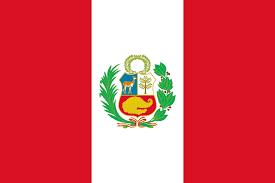 Perú
Limites de Exposición
El patrimonio suplementario del grupo consolidable estará constituido por la suma del patrimonio de nivel 2 y del patrimonio de nivel 3 de la siguiente manera:

El patrimonio de nivel 2 del grupo consolidable se constituirá como sigue:

Se suman el capital pagado, las reservas legales, la prima suplementaria de capital y las reservas facultativas, consolidados, que pueden ser reducidos sin contar con la conformidad previa de la Superintendencia. 

Se suma la parte computable de la deuda subordinada redimible consolidada, y de los instrumentos con características de capital y de deuda consolidados, que indique la Superintendencia.

Tratándose del grupo consolidable del sistema financiero, se suman las provisiones genéricas de las empresas del sistema financiero hasta el uno punto veinticinco por ciento (1.25%) de los activos y contingentes ponderados por riesgo de crédito por las carteras de activos sujetas a requerimiento de patrimonio efectivo por riesgo de crédito por el método estándar. Asimismo, por la diferencia entre la pérdida esperada total y las provisiones constituidas por riesgo de crédito, se sumarán hasta seis décimos por ciento (0.6%) de los activos y contingentes ponderados por riesgo de crédito por las carteras de activos sujetas a requerimiento de patrimonio efectivo por riesgo de crédito por modelos internos. Para este cálculo, no deberán incluirse las provisiones que correspondan a créditos realizados a otras empresas del mismo grupo consolidable.
Fuente: Resolución S.B.S. Nº 11823-2010. (29 de setiembre de 2010) https://intranet2.sbs.gob.pe
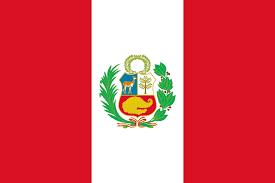 Perú
Limites de Exposición
Se detrae la mitad del monto a que se refiere el literal C del presente artículo. En caso no exista patrimonio de nivel 2, el 100% (ciento por ciento) del literal C se deducirá del patrimonio de nivel 1. En caso exista patrimonio de nivel 2 pero éste sea insuficiente para cubrir las deducciones, se deducirá primero el monto del patrimonio de nivel 2 y el exceso pendiente será deducido del patrimonio de nivel 1.

El patrimonio de nivel 3 del grupo consolidable se constituirá como sigue:

El patrimonio de nivel 3 del grupo consolidable estará constituido por la deuda subordinada redimible consolidada y de los instrumentos con características de capital y de deuda consolidados que indique la Superintendencia, exclusivos para soportar riesgo de mercado.

Límites en el cómputo del patrimonio efectivo del grupo consolidable:

Del grupo consolidable del sistema financiero se deberán respetar los siguientes límites entre los componentes: 

El patrimonio suplementario no podrá ser superior al patrimonio básico. 2. La deuda subordinada redimible del patrimonio de nivel.
Fuente: Resolución S.B.S. Nº 11823-2010. (29 de setiembre de 2010) https://intranet2.sbs.gob.pe
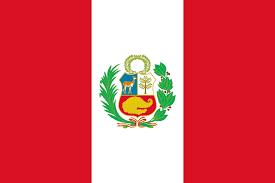 Perú
Limites de Exposición
No podrá ser superior al cincuenta por ciento (50%) del monto correspondiente a los componentes del patrimonio básico considerados en los numerales 1, 2, 3, 4 y 5 anteriores asignados a cubrir riesgo de mercado.

El patrimonio de nivel 3 no podrá ser superior al doscientos cincuenta por ciento (250%) del monto correspondiente a los componentes del patrimonio básico considerados en los numerales 1, 2, 3, 4 y 5 anteriores asignados a cubrir riesgo de mercado.


Límite al financiamiento a personas vinculadas al grupo consolidable:

El total de financiamientos que las empresas de un grupo consolidable otorguen a personas naturales y jurídicas que tengan directa y/o indirectamente una proporción mayor al 4% de las acciones o participaciones con derecho a voto de dichas empresas, o a personas naturales o jurídicas que tengan influencia significativa en la gestión de alguna de las empresas del grupo consolidable, no puede superar un monto equivalente al treinta por ciento (30%) del patrimonio efectivo de dicho grupo consolidable.
Fuente: Resolución S.B.S. Nº 11823-2010. (29 de setiembre de 2010) https://intranet2.sbs.gob.pe
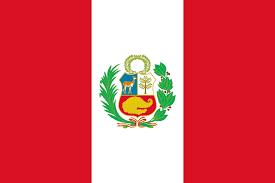 Perú
Límites de Exposición
Límite de concentración al financiamiento aplicable al grupo consolidable del sistema financiero:

No podrán exceder del treinta por ciento (30%) del patrimonio efectivo del grupo consolidable.

El total de financiamientos otorgados a una persona que no pertenezca al sistema financiero no puede exceder del límite de veinte por ciento (20%). Dicho límite podrá ser extendido hasta el equivalente al treinta por ciento (30%), siempre que cuando menos una cantidad equivalente al exceso sobre dicho límite corresponda a operaciones de arrendamiento financiero.

El límite de treinta por ciento (30%) podrá extenderse a cincuenta por ciento (50%) del patrimonio efectivo del grupo consolidable cuando el exceso esté representado por cartas de crédito de empresas del sistema financiero del país o del exterior.

Criterios aplicables para el cómputo de límites:

Para la aplicación de los límites a cada grupo consolidable, no deberán incluirse las operaciones que se realicen entre empresas pertenecientes a dicho grupo consolidable ni las operaciones que hayan sido deducidas del patrimonio efectivo de dicho grupo consolidable.
Fuente: Resolución S.B.S. Nº 11823-2010. (29 de setiembre de 2010) https://intranet2.sbs.gob.pe
Conglomerados Financieros
Revisión Internacional
Basilea
1
España
2
Perú
3
Chile
4
México
5
Estados Unidos
6
Brasil
7
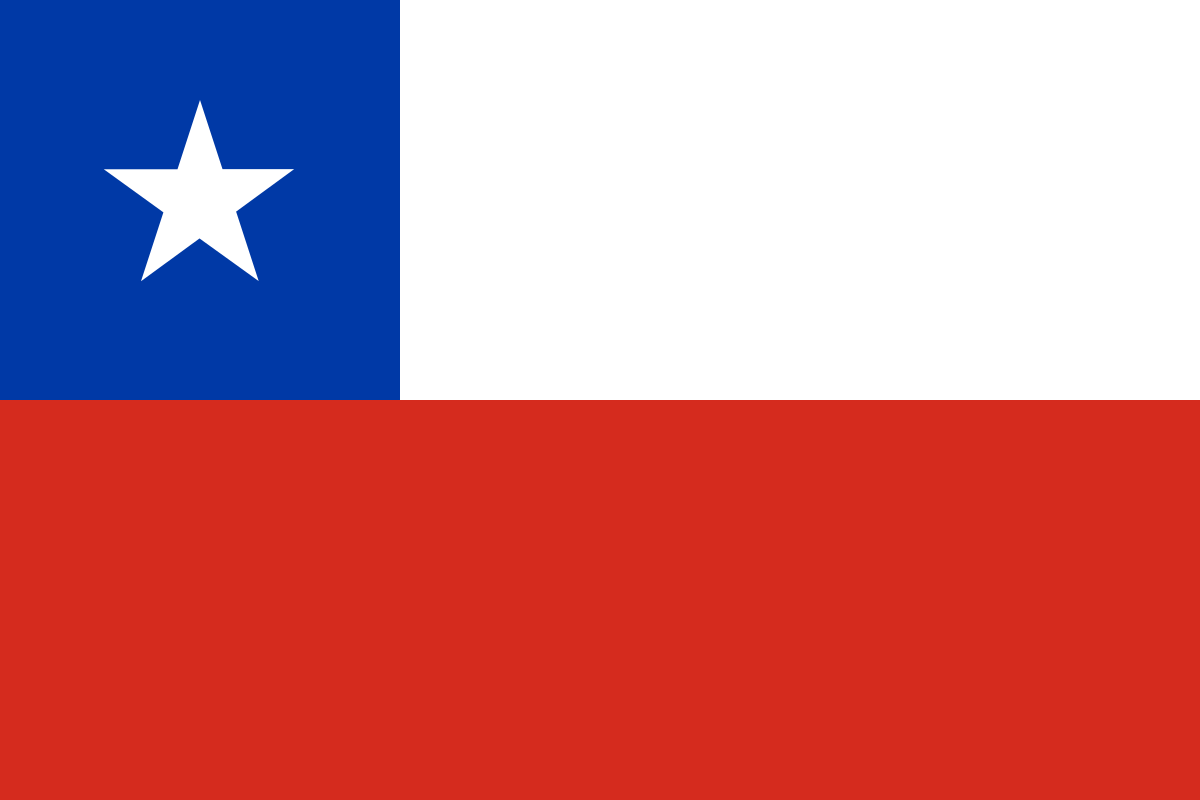 Chile
Requerimientos de Capital
Las leyes o las regulaciones establecen estándares prudenciales consolidados para una organización bancaria.

La Superintendencia está facultada para determinar normas prudenciales a nivel consolidado, incluyendo adecuación de capital y límites de crédito.

Según la ley, se debe deducir el capital básico asignado a filiales, subsidiarias (sucursales o extranjeras), para efectos del cálculo del patrimonio efectivo válido para medición de índice de adecuación de capital.
Fuente: Ley de Mercado de Valores (Ley Nº 18 045 - Artículo 100) - https://www.sbif.cl
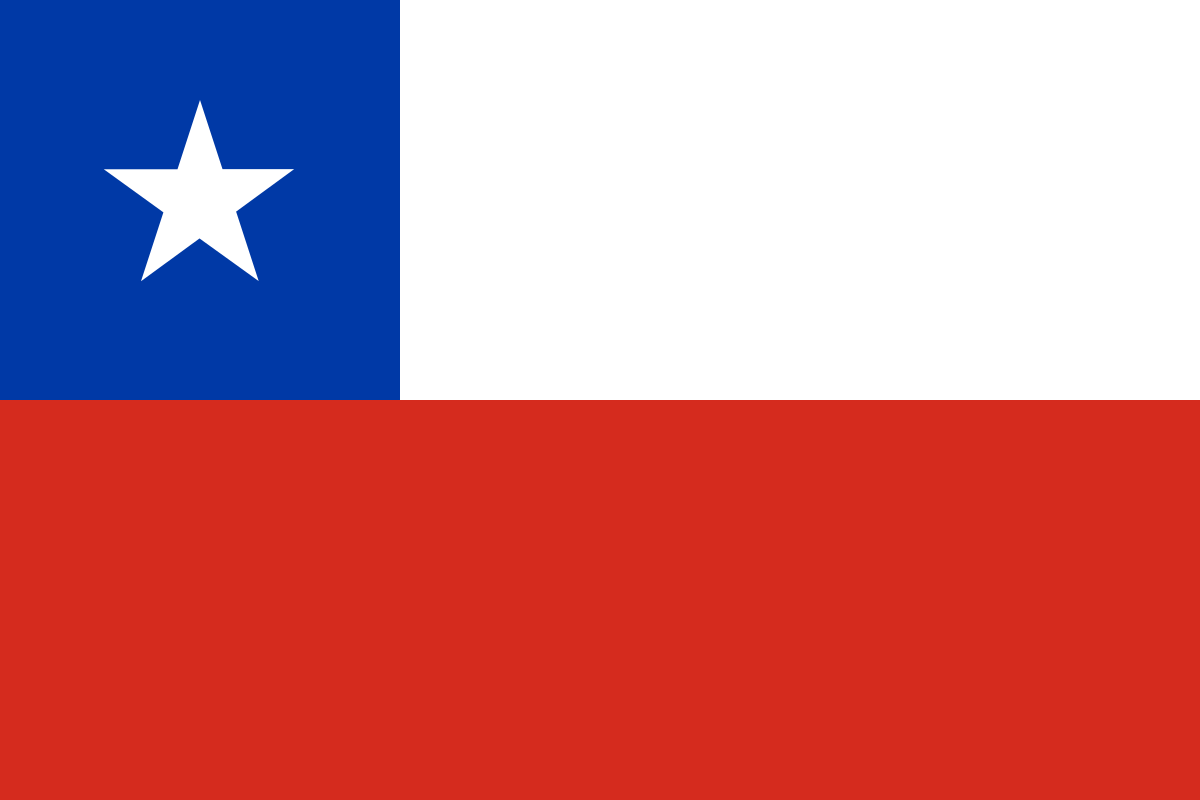 Chile
Vinculado
El concepto de Vinculado, en la regulación chilena, está definido en la Ley de Mercado de Valores (Ley Nº 18 045) en el Artículo 100. Se define como relacionadas o vinculadas con una sociedad las siguientes personas: 

Las entidades del grupo empresarial al que pertenece la sociedad; 

Las personas jurídicas que tengan, respecto de la sociedad, la calidad de matriz, coligante, filial o coligada, en conformidad a las definiciones contenidas en la ley Nº 18.046; 

Quienes sean directores, gerentes, administradores, ejecutivos principales o liquidadores de la sociedad, y sus cónyuges o sus parientes hasta el segundo grado de consanguinidad, así como toda entidad controlada, directamente o a través de otras personas, por cualquiera de ellos, y 

Toda persona que, por sí sola o con otras con que tenga acuerdo de actuación conjunta, pueda designar al menos un miembro de la administración de la sociedad o controle un 10% o más del capital o del capital con derecho a voto si se tratare de una sociedad por acciones.
Fuente: Ley de Mercado de Valores (Ley Nº 18 045 - Artículo 100) - https://www.sbif.cl
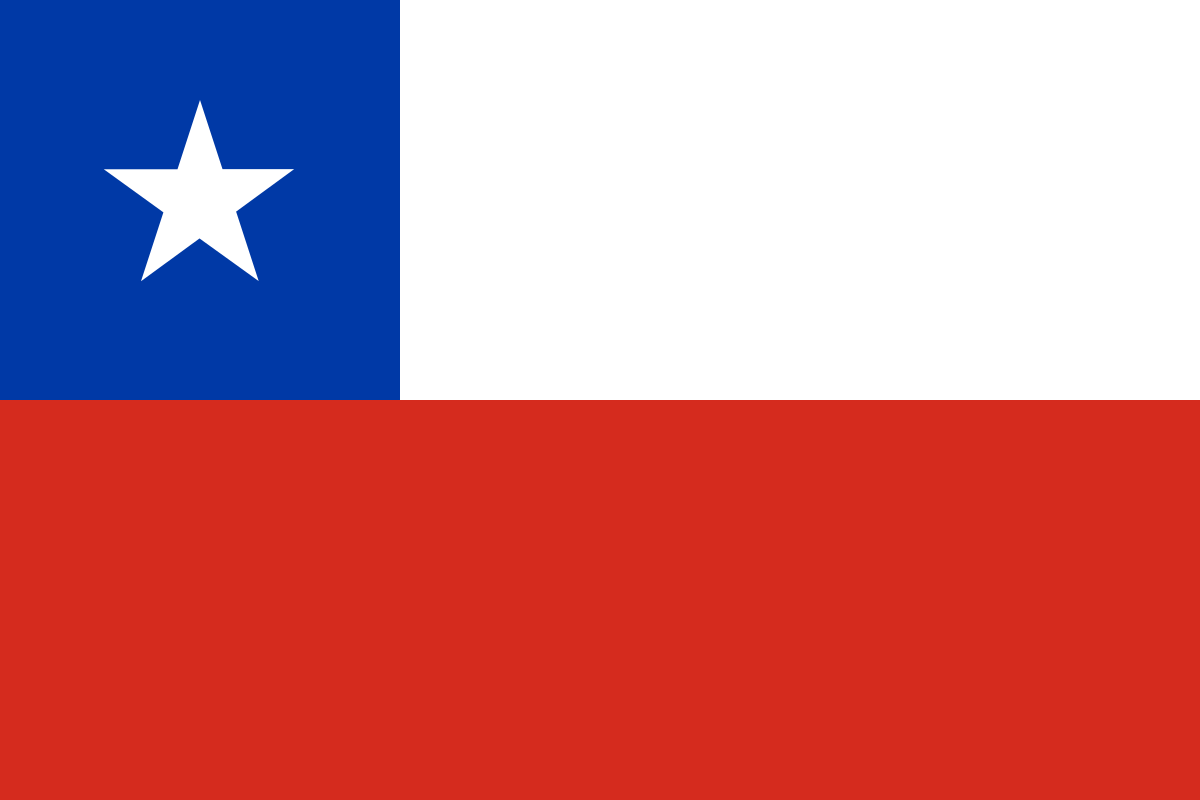 Chile
Vinculado
La Superintendencia podrá establecer mediante norma de carácter general, que es relacionada a una sociedad toda persona natural o jurídica que por relaciones patrimoniales, de administración, de parentesco, de responsabilidad o de subordinación, haga presumir que: 

Por sí sola, o con otras con quienes tenga acuerdo de actuación conjunta, tiene poder de voto suficiente para influir en la gestión de la sociedad; 

Sus negocios con la sociedad originan conflictos de interés; 

Su gestión es influenciada por la sociedad, si se trata de una persona jurídica, o 

La referencia utilizada por la Unidad de Regulación Financiera (URF) es la que aparece en la “Ley General de Bancos”, en la cual se establece que para efectos de esta Ley, se entenderá si por su cargo o posición está en situación de disponer de información de la sociedad y de sus negocios, que no haya sido divulgada públicamente al mercado, y que sea capaz de influir en la cotización de los valores de la sociedad. No se considerará relacionada a la sociedad una persona por el sólo hecho de participar hasta en un 5% del capital o 5% del capital con derecho a voto si se tratare de una sociedad por acciones, o si sólo es empleado no directivo de esa sociedad.
Fuente: Ley de Mercado de Valores (Ley Nº 18 045 - Artículo 100) - https://www.sbif.cl
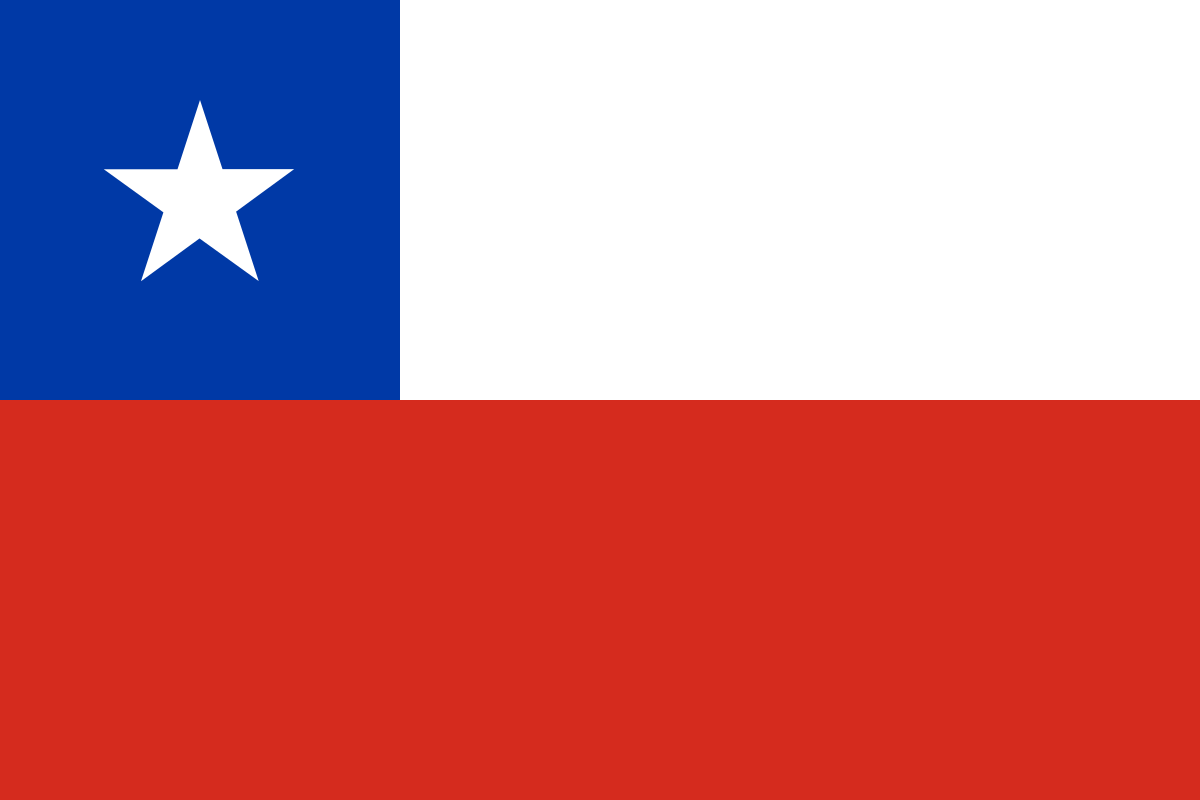 Chile
Operaciones con Contrapartes y límites de exposición
Existen disposiciones legales que limitan las operaciones que pueden realizarse entre entidades que pertenecen al mismo grupo empresarial. La normativa vigente sobre operaciones entre partes relacionadas para las distintas industrias muestra que: 

En el sistema bancario, los límites existentes regulan la concentración crediticia, y los créditos a personas vinculadas o relacionadas por propiedad o gestión. Existen también límites a la inversión en acciones y participación en sociedad filial así como sobre las inversiones en depósitos, préstamos u otras acreencias en bancos de los que sean accionistas o filiales del exterior. 

Los fondos de mutuos pueden invertir hasta un 10% de sus activos en títulos representativos de deuda emitidos o garantizados por un relacionado, títulos que deben ostentar una cierta clasificación de riesgo. 

Por su parte, los fondos de inversión tienen la prohibición de invertir en instrumentos emitidos o garantizados por personas relacionadas a la sociedad administradora de éste, de igual modo para el caso de acciones.
Fuente: Ley de Mercado de Valores (Ley Nº 18 045 - Artículo 100) - https://www.sbif.cl
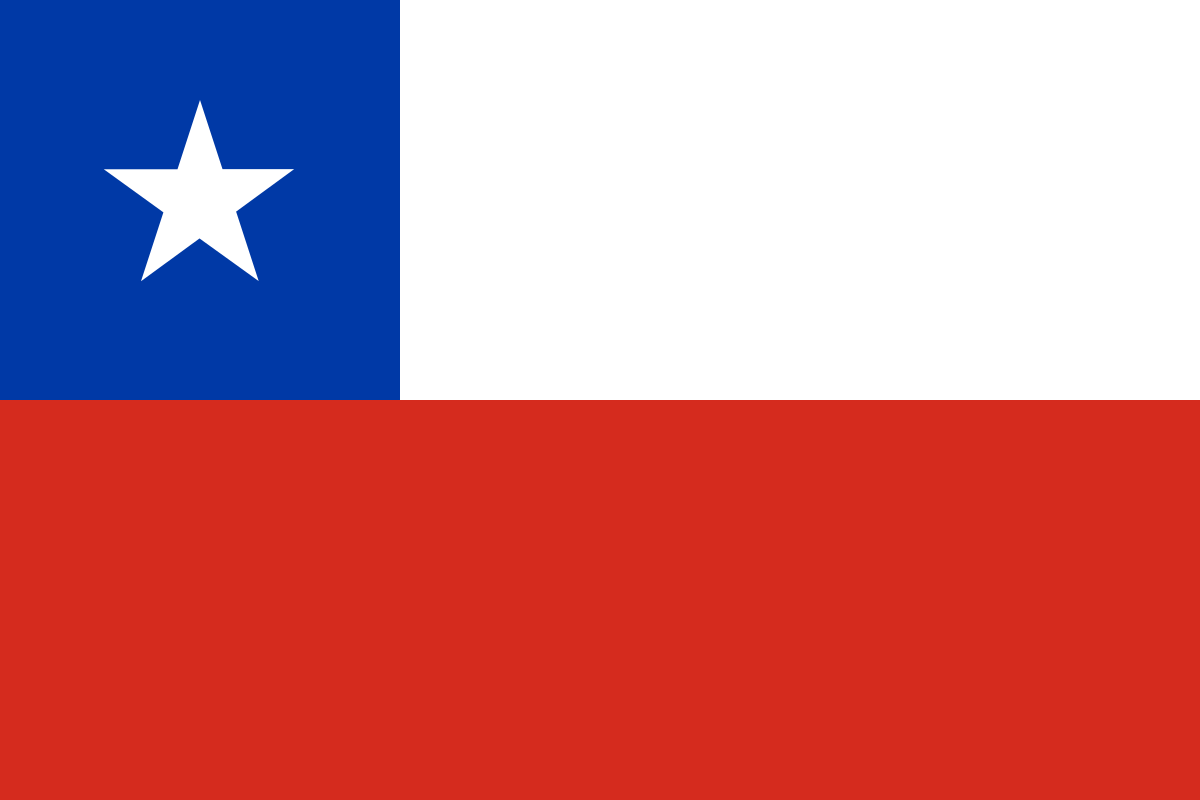 Chile
Operaciones con Contrapartes y límites de exposición
En el caso de los fondos de pensiones, la regulación prohíbe invertir en títulos emitidos o garantizados por la administradora del fondo respectivo o por sus personas relacionadas. 

Las compañías de seguros de vida presentan límites a inversiones en relacionados del mismo grupo, que se encuentran en función a la suma de las reservas técnicas y el patrimonio en riesgo (suma que resulta similar al total de activos). 

Operaciones con grupos económicos: existen además leyes que establecen límites o restricciones a las inversiones realizadas por inversionistas institucionales en títulos emitidos o garantizados por entidades pertenecientes a otro conglomerado, que apuntan a evitar la concentración, limitando la importancia sistémica de los conglomerados. Una revisión de la normativa vigente sobre operaciones con grupos económicos para las distintas industrias muestra que, por ejemplo:

Los fondos de Inversión tienen límites de inversión, respecto su total de activos, en función de cada grupo empresarial.
Fuente: Ley de Mercado de Valores (Ley Nº 18 045 - Artículo 100) - https://www.sbif.cl
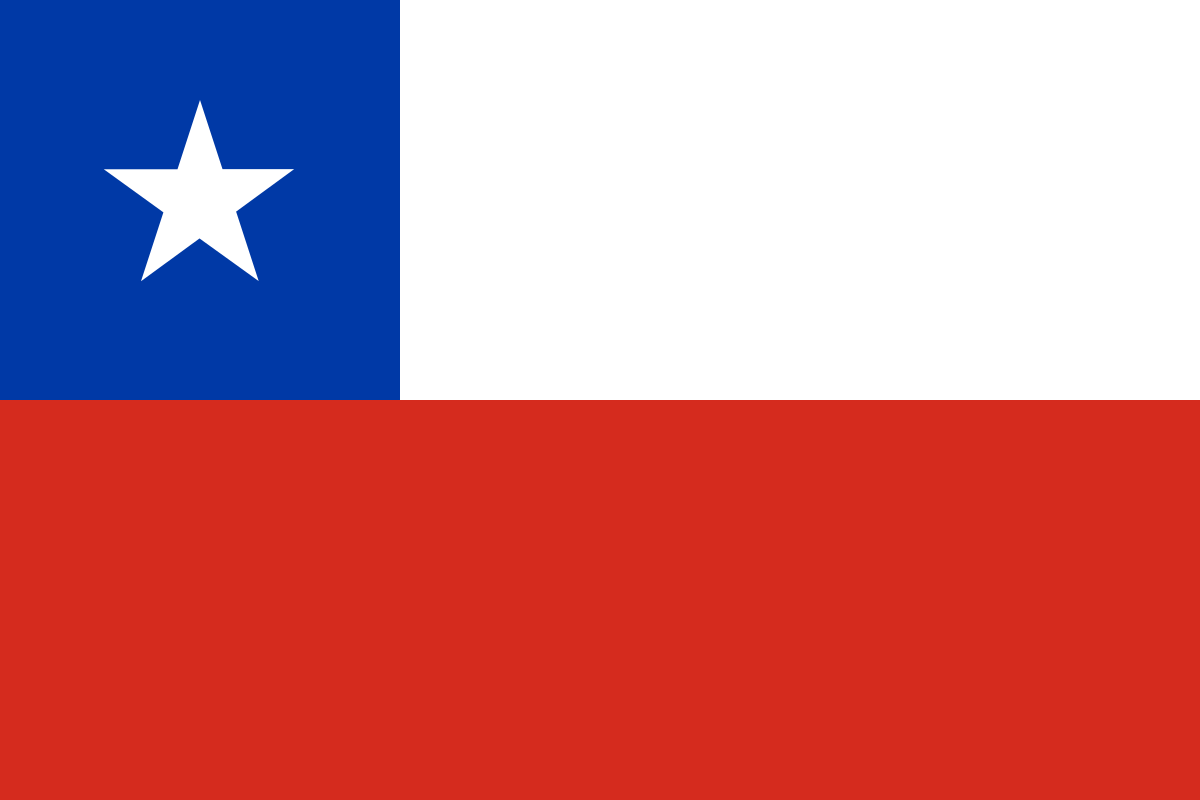 Chile
Operaciones con Contrapartes y límites de exposición
Para los fondos mutuos, existe prohibición de invertir en títulos emitidos o garantizados por sociedades de un grupo empresarial cuando este controla 20% o más de las acciones de la sociedad administradora del Fondo Mutuo en cuestión. Además, se limita el total de inversiones en valores emitidos o garantizados por entidades de un mismo grupo.

En el caso de los fondos de pensiones, el concepto de Grupo Empresarial definido en la SVS es utilizado para limitar la inversión, en base al valor del fondo, en acciones, bonos y efectos de comercio emitidos o garantizados por sociedades pertenecientes a un mismo grupo empresarial.

Asimismo, en seguros, existen límites que regulan el total de inversión en instrumentos emitidos por sociedades pertenecientes a un mismo grupo empresarial.
Fuente: Ley de Mercado de Valores (Ley Nº 18 045 - Artículo 100) - https://www.sbif.cl
Conglomerados Financieros
Revisión Internacional
Basilea
1
España
2
Perú
3
Chile
4
México
5
Estados Unidos
6
Brasil
7
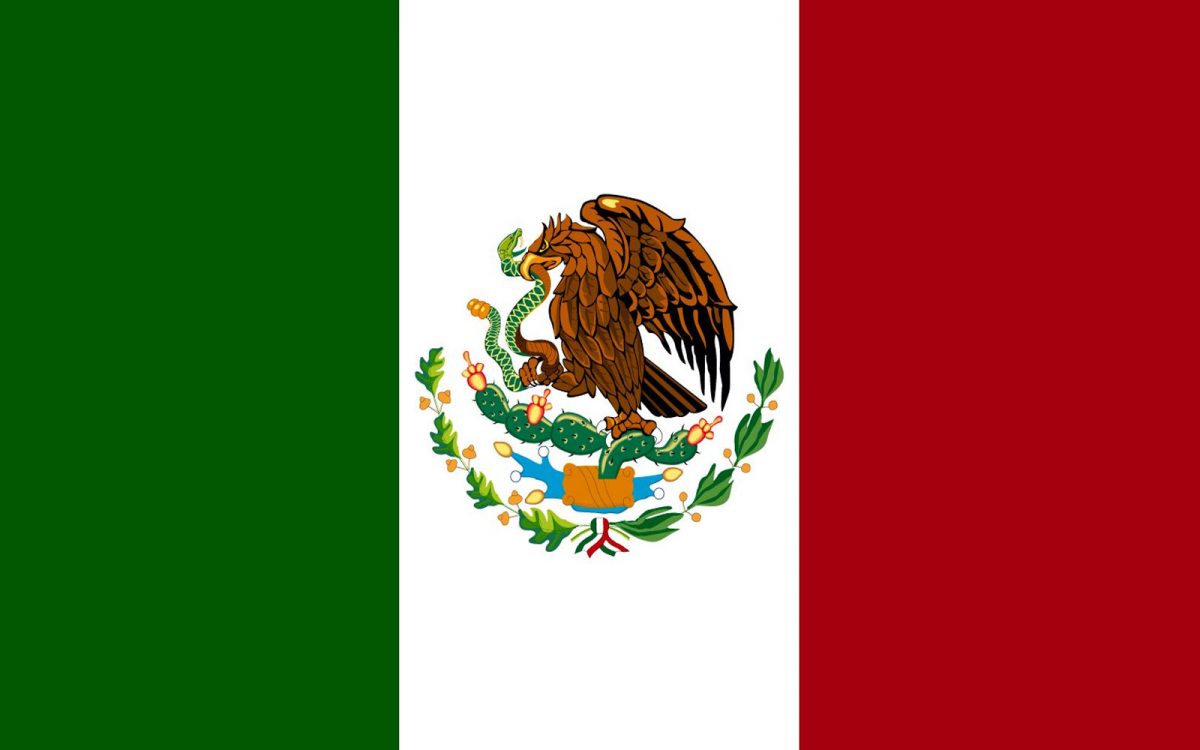 México
Requerimientos de Capital
¿Qué incluye el cálculo?

Las Sociedades Controladoras deberán mantener un capital neto, que no podrá ser inferior a la cantidad que resulte de sumar las inversiones permanentes valuadas por el método de participación que se tengan en las sociedades subsidiarias del Grupo Financiero.
El capital neto estará compuesto por:
1.	Capital Contable de la Sociedad Controladora sin consolidar. 
2.	Obligaciones subordinadas de conversión forzosa a capital reconocidas en el pasivo.

¿Qué excluye el cálculo?

1.	Los pasivos distintos a las obligaciones subordinadas de conversión forzosa a capital.
Fuente: Ley para Regular las Agrupaciones Financieras (10 de enero de 2014) - http://www.ordenjuridico.gob.mx
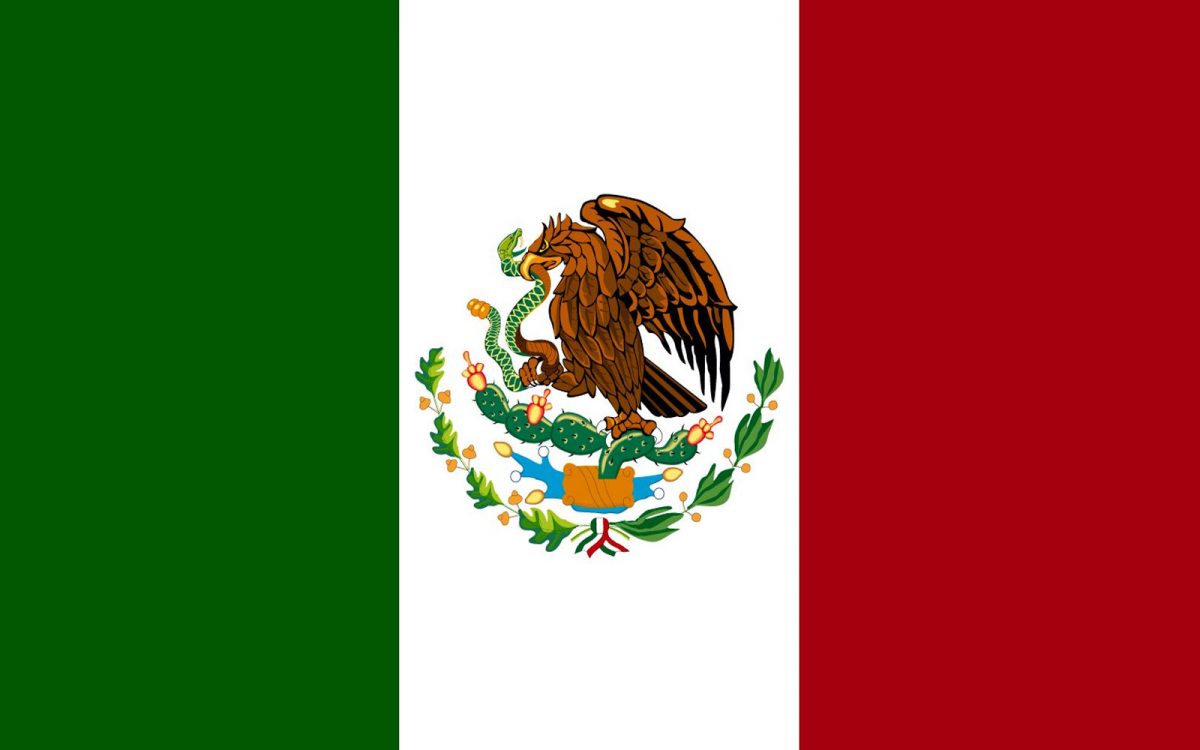 México
Vinculado
En la “Ley para Regular las Agrupaciones Financieras” se hace referencia a Personas Relacionadas respecto de la Sociedad Controladora a quienes cumplen con alguno de los siguientes criterios:

Las personas que ejerzan el Control en una entidad financiera o persona moral que forme parte del Grupo Empresarial o Consorcio al que la Sociedad Controladora pertenezca, así como los consejeros o administradores de las integrantes del Grupo Financiero y los Directivos Relevantes.

Las personas que tengan Poder de Mando en una entidad financiera o persona moral que forme parte del Grupo Empresarial o Consorcio al que pertenezca la Sociedad Controladora.

El cónyuge, la concubina o el concubinario y las personas que tengan parentesco por consanguinidad, afinidad o civil hasta el cuarto grado, con personas físicas que se ubiquen en alguno de los supuestos señalados en los incisos a) y b) anteriores, así como los socios y copropietarios de las personas físicas mencionadas en dichos incisos con los que mantengan relaciones de negocios.

Las entidades financieras y personas morales que sean parte del Grupo Empresarial o Consorcio al que pertenezca la Sociedad Controladora.
Fuente: Ley para Regular las Agrupaciones Financieras (10 de enero de 2014) - http://www.ordenjuridico.gob.mx
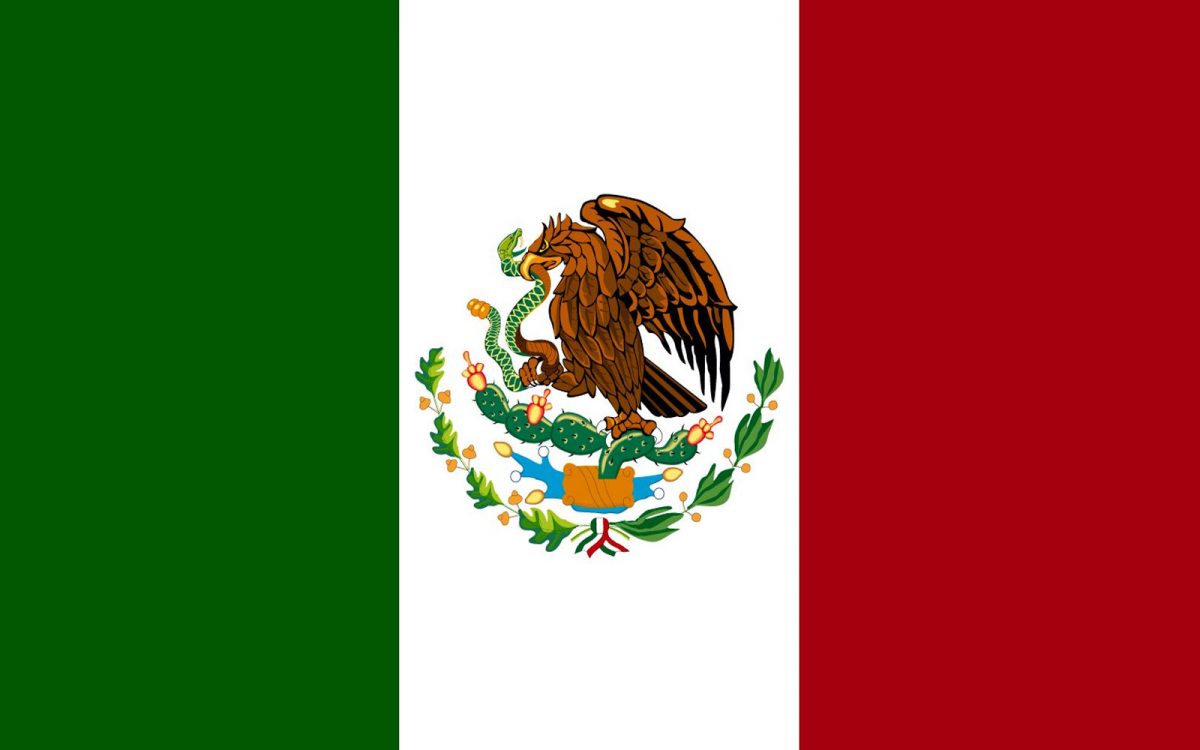 México
Vinculado
Las personas morales sobre las cuales alguna de las personas a que se refieren los incisos a) a c) anteriores, ejerzan el Control.

La referencia utilizada por la Unidad de Regulación Financiera (URF) es la que aparece en la “Ley de Instituciones de Crédito”, en la cual se establece que para efectos de esta Ley, se entenderá como operaciones con Personas Relacionadas aquéllas en las que resulten o puedan resultar deudoras de las instituciones de banca múltiple, cuando se trate, entre otras, de operaciones de depósito u otras disponibilidades o de préstamo, crédito o descuento, otorgadas en forma revocable o irrevocable y documentadas mediante títulos de crédito o convenio, reestructuración, renovación o modificación, quedando incluidas las posiciones netas a favor de la institución por operaciones derivadas y las inversiones en valores distintos a acciones. 

Serán personas relacionadas las que se indican a continuación:

Las personas físicas o morales que posean directa o indirectamente el control del dos por ciento o más de los títulos representativos del capital de la institución, de la sociedad controladora o de las entidades financieras y empresas integrantes del grupo financiero al que, en su caso, pertenezca la propia institución, de acuerdo al registro de accionistas más reciente;
Fuente: Ley de Instituciones de Crédito (18 de julio de 1990) - http://www.ordenjuridico.gob.mx
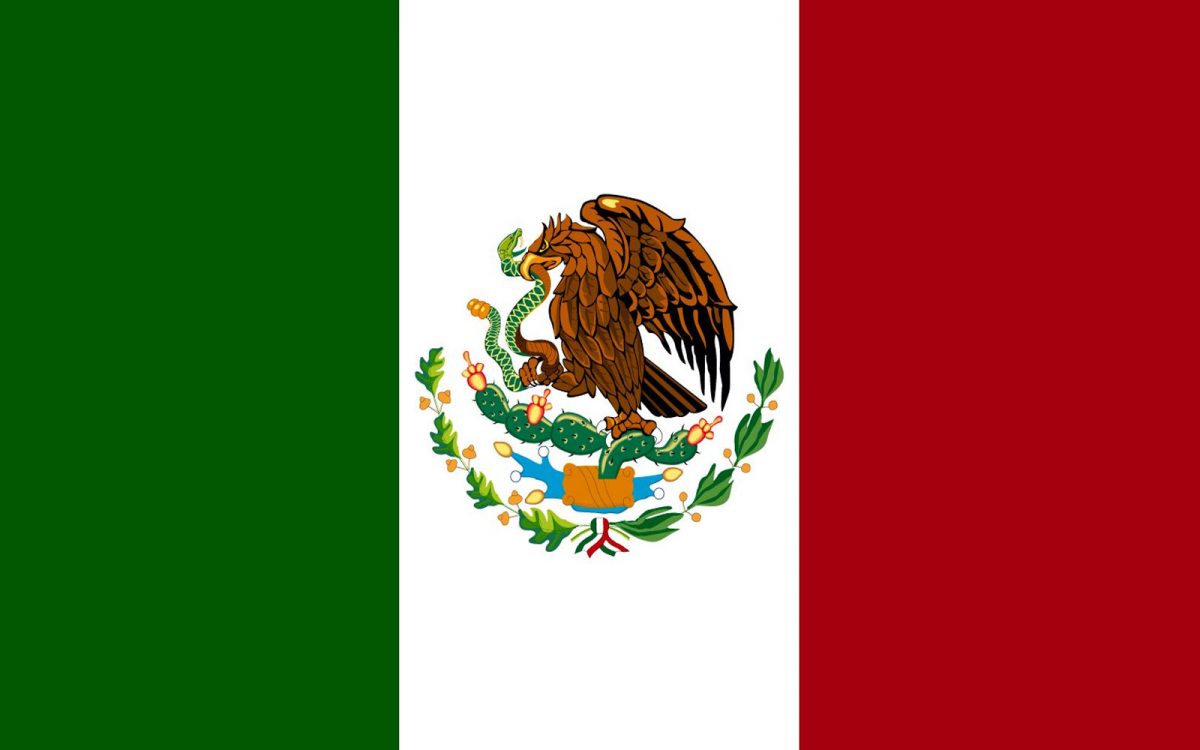 México
Vinculado
Los miembros del consejo de administración, de la institución, de la sociedad controladora o de las entidades financieras y empresas integrantes del grupo financiero al que, en su caso, ésta pertenezca

Los cónyuges y las personas que tengan parentesco con las personas señaladas en las fracciones anteriores; 

Las personas distintas a los funcionarios o empleados que con su firma puedan obligar a la institución; 

Las personas morales, así como los consejeros y funcionarios de éstas, en las que la institución o la sociedad controladora del grupo financiero al que, en su caso, pertenezca la propia institución, posean directa o indirectamente el control del diez por ciento o más de los títulos representativos de su capital. La participación indirecta de las instituciones de banca múltiple y de las sociedades controladoras a través de los inversionistas institucionales que prevé el artículo 15 de esta Ley no computarán para considerar a la empresa emisora como relacionada; 

Las personas morales en las que los funcionarios de las instituciones sean consejeros o administradores u ocupen cualquiera de los tres primeros niveles jerárquicos en dichas personas morales, y
Fuente: Ley de Instituciones de Crédito (18 de julio de 1990) - http://www.ordenjuridico.gob.mx
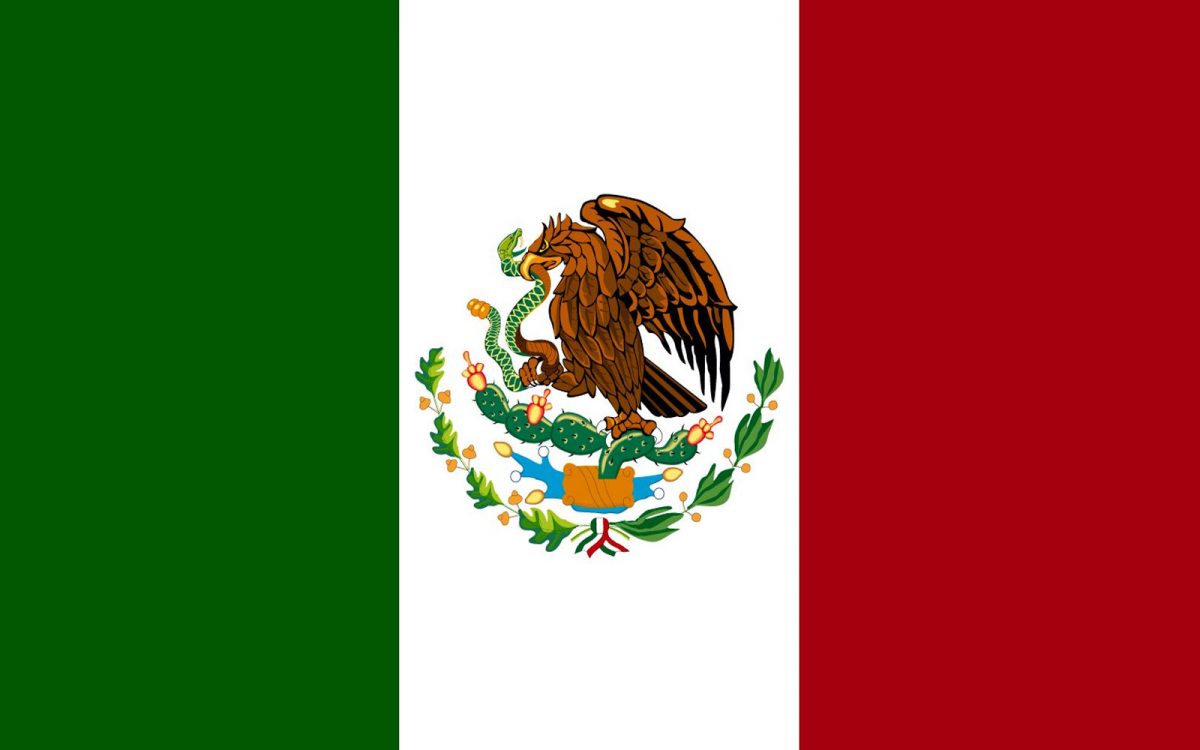 México
Vinculado
Las personas morales en las que cualquiera de las personas señaladas en las fracciones anteriores, así como las personas a las que se refiere el artículo 46 Bis 3 de este ordenamiento, posean directa o indirectamente el control del diez por ciento o más de los títulos representativos del capital de dichas personas morales, o bien, en las que tengan poder de mando.

Asimismo, se considerará una operación con personas relacionadas aquélla que se realice a través de cualquier persona o fideicomiso, cuando la contraparte y fuente de pago de dicha operación dependa de una de las personas relacionadas a que se refiere este artículo. Los consejeros y funcionarios se excusarán de participar en las discusiones y se abstendrán de votar en los casos en que tengan un interés directo.

En todo caso, las operaciones con personas relacionadas no deberán celebrarse en términos y condiciones más favorables, que las operaciones de la misma naturaleza que se realicen con el público en general.

No se considerarán operaciones con personas relacionadas, las celebradas con: 

El Gobierno Federal y el Instituto para la Protección al Ahorro Bancario;
Fuente: Ley de Instituciones de Crédito (18 de julio de 1990) - http://www.ordenjuridico.gob.mx
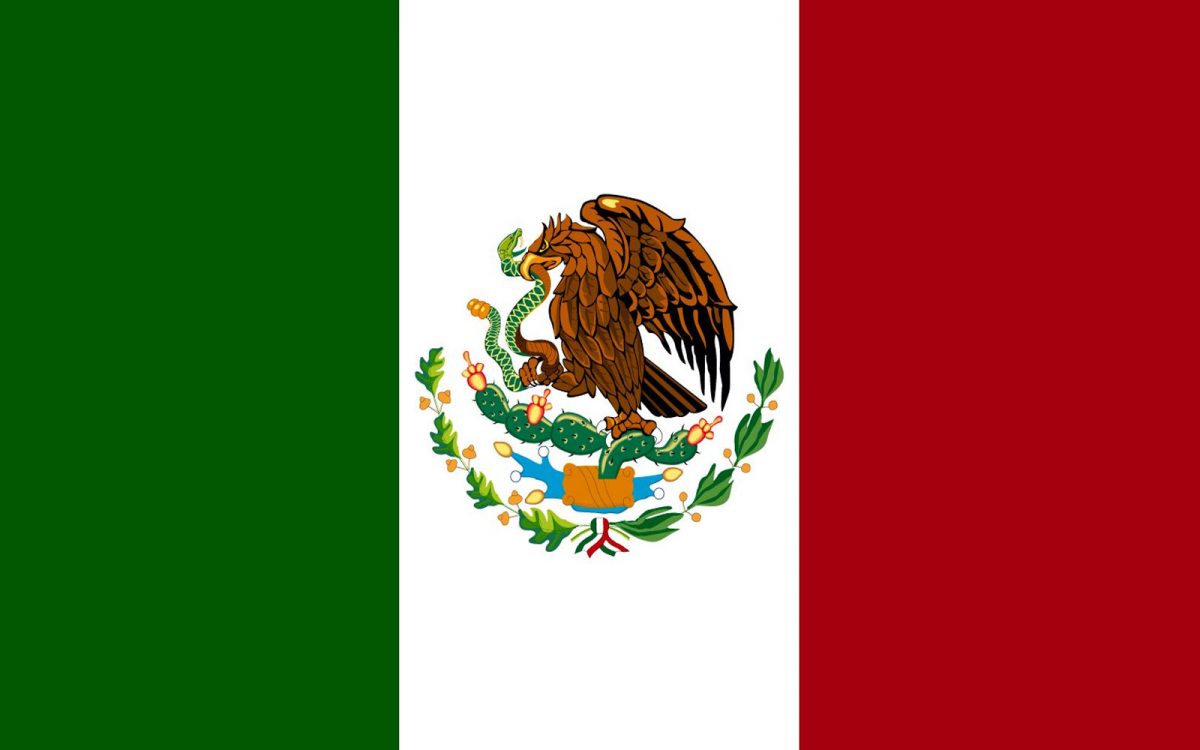 México
Vinculado
Las empresas de servicios complementarios o auxiliares de la banca, a que se refiere el artículo 88 de esta Ley;

Las entidades financieras que formen parte del grupo financiero al que, en su caso, pertenezca la institución de banca múltiple, o aquéllas entidades financieras en las que la institución de banca múltiple tenga una participación accionaria, a menos que dichas entidades a su vez otorguen cualquier tipo de financiamiento a las personas señaladas en las fracciones I a VII del artículo 73 y por el monto de dicho financiamiento. 

Cualquiera de las personas relacionadas señaladas en el artículo 73, que se aprueben utilizando los mismos parámetros aplicables a la clientela en general, hasta por un monto que no exceda del equivalente a 400,000 Unidades de Inversión por persona, y 

Personas no relacionadas que otorguen en garantía derechos de crédito o valores cuyo obligado sea alguna de las personas a que se refiere el artículo 73 de esta Ley, hasta en tanto no se ejecute dicha garantía, siempre y cuando cuenten con una fuente primaria de pago que sea independiente a la garantía otorgada.
Fuente: Ley de Instituciones de Crédito (18 de julio de 1990) - http://www.ordenjuridico.gob.mx
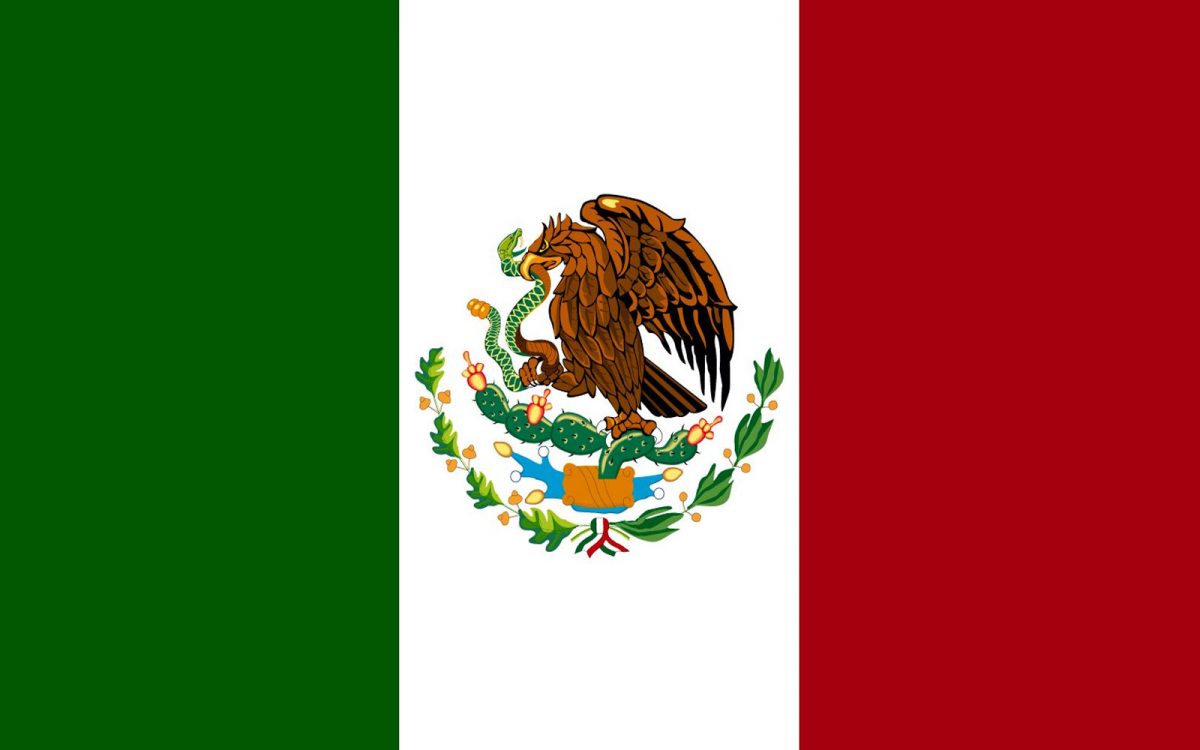 México
Límites de Exposición y Concentración de Riesgos
En las “Disposiciones de carácter general aplicables a las Sociedades Controladoras de Grupos Financieros que regulan las materias que corresponden de manera conjunta a las Comisiones Nacionales Supervisoras” se establece que las Sociedades Controladoras deberán documentar en manuales, previamente aprobados por su consejo de administración, las políticas, objetivos y lineamientos en relación con las siguientes materias:

Establecimiento de estrategias generales para la gestión, conducción y ejecución de los negocios del Grupo Financiero.

Control interno.

Administración integral de riesgos.

Auditoría interna y contratación servicios de auditoría externa y, en su caso, de servicios adicionales o complementarios a estos.

Contabilidad.
Fuente: Disposiciones de carácter general aplicables a las Sociedades Controladoras de Grupos Financieros que regulan las materias que corresponden de manera conjunta a las Comisiones Nacionales Supervisoras (9 de enero de 2015) - http://www.cnbv.gob.mx
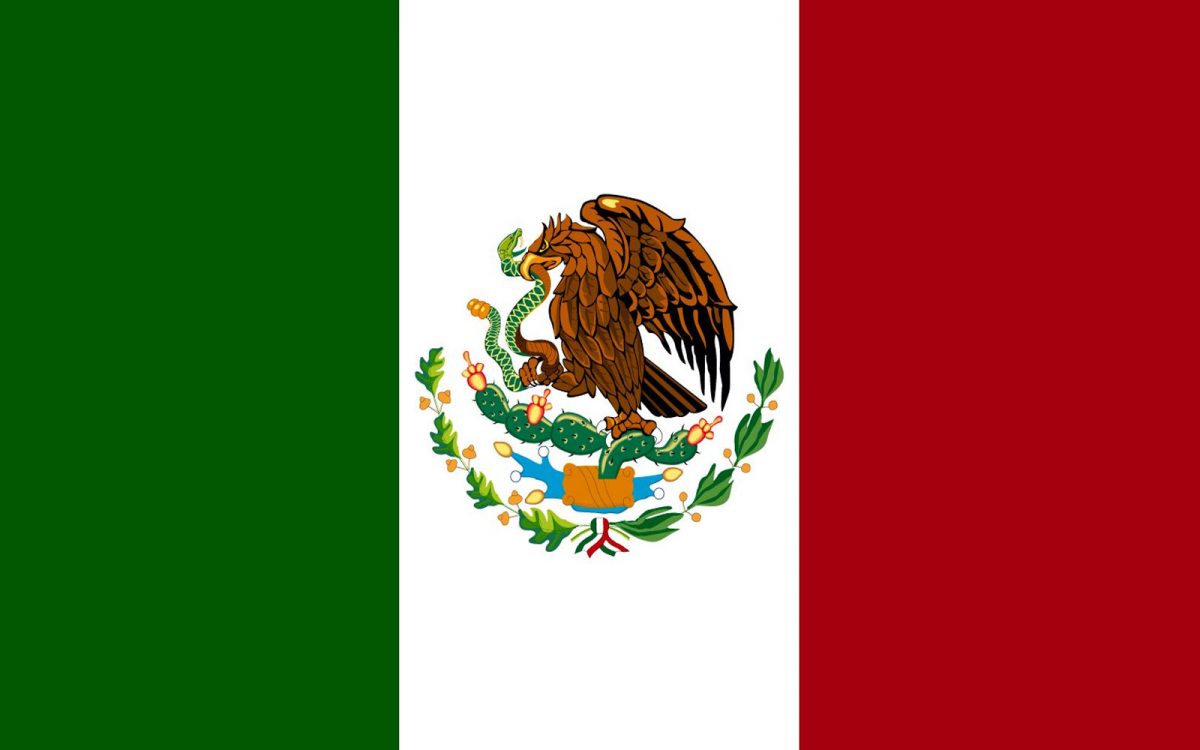 México
Límites de Exposición y Concentración de Riesgos
Vigilancia de las entidades financieras que formen parte del Grupo Financiero para que cuenten con manuales actualizados de políticas y procedimientos relativos a las operaciones propias de su objeto.

Detección y corrección de irregularidades relevantes, así como la implementación de las medidas correctivas correspondientes al interior del Grupo Financiero.

Los manuales mencionados deberán considerar al funcionamiento del Grupo Financiero como una sola unidad económica y deberán guardar congruencia con aquellos que establezcan las entidades financieras que lo integran. Asimismo, los citados manuales deberán hacerse del conocimiento de los consejeros, directivos, empleados y personal de las Sociedades Controladoras.
Fuente: Disposiciones de carácter general aplicables a las Sociedades Controladoras de Grupos Financieros que regulan las materias que corresponden de manera conjunta a las Comisiones Nacionales Supervisoras (9 de enero de 2015) - http://www.cnbv.gob.mx
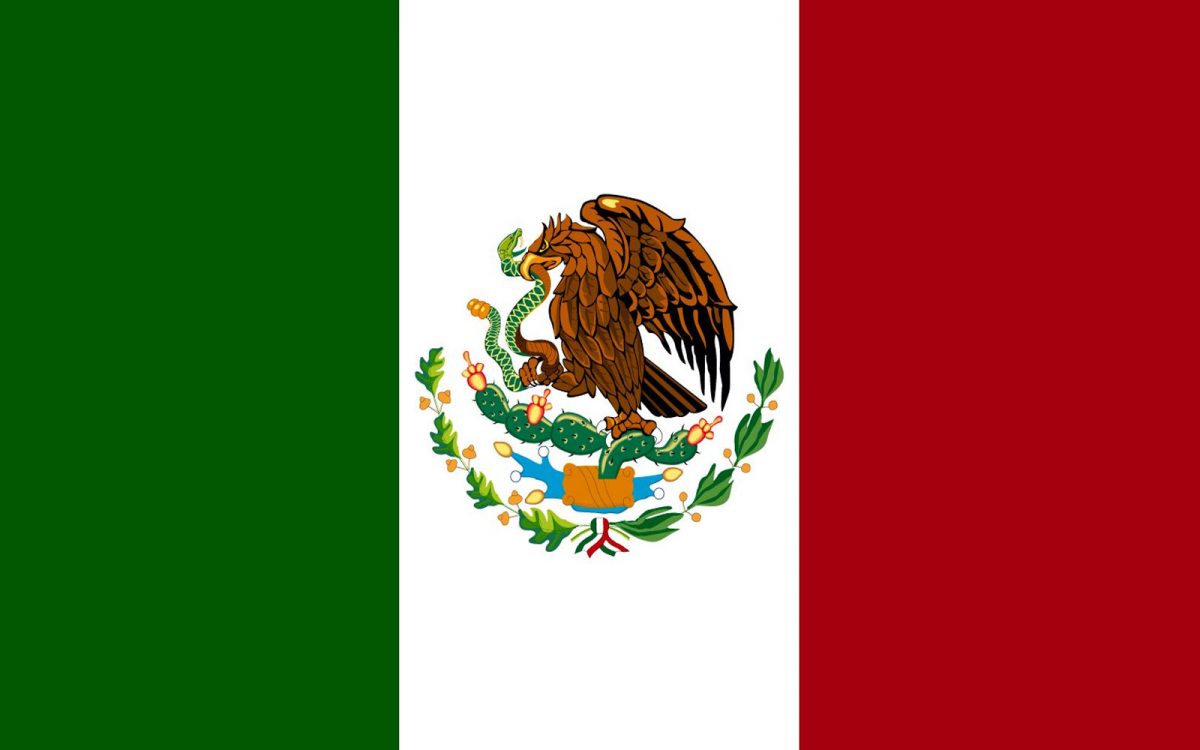 México
Límites de Exposición y Concentración de Riesgos
En la “Ley de Instituciones de Crédito”,  se establece que al realizar sus operaciones las instituciones de crédito deben diversificar sus riesgos. La Comisión Nacional Bancaria y de Valores con acuerdo de su Junta de Gobierno determinará mediante disposiciones de carácter general: 

Los porcentajes máximos de los pasivos a cargo de una institución que correspondan a obligaciones directas o contingentes en favor de una misma persona, entidad o grupo de personas que de acuerdo con las mismas disposiciones deban considerarse para estos efectos, como un solo acreedor, y 

Los límites máximos del importe de las responsabilidades directas y contingentes incluyendo las inversiones en títulos representativos de capital, de una misma persona, entidad o grupo de personas que por sus nexos patrimoniales o de responsabilidad, constituyan riesgos comunes para una institución de crédito. 

En adición a los límites señalados en las fracciones I a II de este artículo, las citadas disposiciones de carácter general podrán referirse a límites por entidades o segmentos del mercado que representen una concentración de riesgos de crédito, de mercado o incluso de operación. Para este último caso, también podrán preverse límites máximos para transacciones efectuadas con una o más personas que formen parte de un consorcio o grupo empresarial, y que impliquen la adquisición o el derecho al uso, goce o disfrute de bienes o servicios de cualquier tipo, bajo cualquier título jurídico, incluso con motivo de operaciones de fideicomiso.
Fuente: Ley de Instituciones de Crédito (18 de julio de 1990) - http://www.ordenjuridico.gob.mx
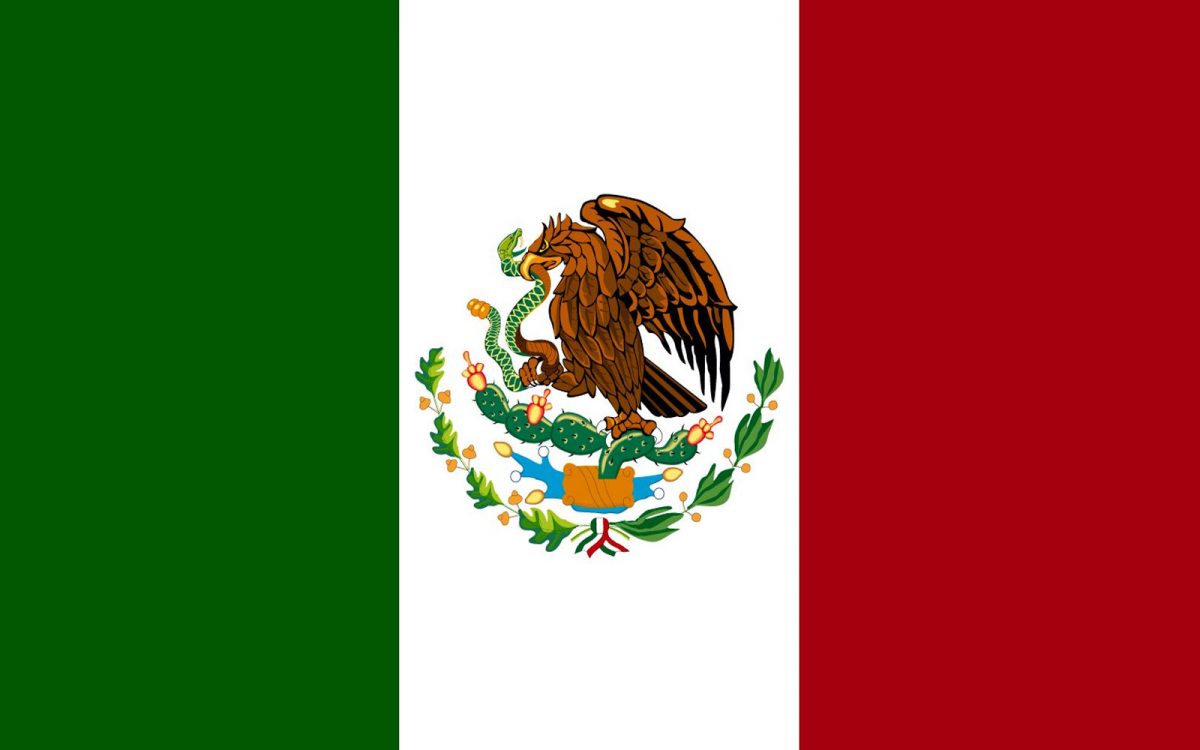 México
Límites de Exposición y Concentración de Riesgos
Operaciones pasivas:

Se establece que las operaciones con personas relacionadas que deban ser sometidas a la aprobación del consejo de administración, se presentarán por conducto y con la opinión favorable del comité de crédito respectivo. De otorgarse la aprobación, la institución deberá presentar a la Comisión Nacional Bancaria y de Valores, copia certificada del acuerdo en el que conste la aprobación del consejo e informarle del otorgamiento y, en su caso, renovación, así como la forma de pago o extinción de estos créditos, en los términos que señale la propia Comisión. 

Las operaciones con personas relacionadas cuyo importe en su conjunto no exceda de dos millones de Unidades de Inversión o el uno por ciento de la parte básica del capital neto de la institución, el que sea mayor, a otorgarse en favor de una misma persona física o moral o grupo de personas físicas o morales que por sus nexos patrimoniales o de responsabilidad, constituyan riesgos comunes para una institución de crédito, no requerirán de la aprobación del consejo de administración, sin embargo, deberán hacerse de su conocimiento y poner a su disposición toda la información relativa a las mismas.
Fuente: Ley de Instituciones de Crédito (18 de julio de 1990) - http://www.ordenjuridico.gob.mx
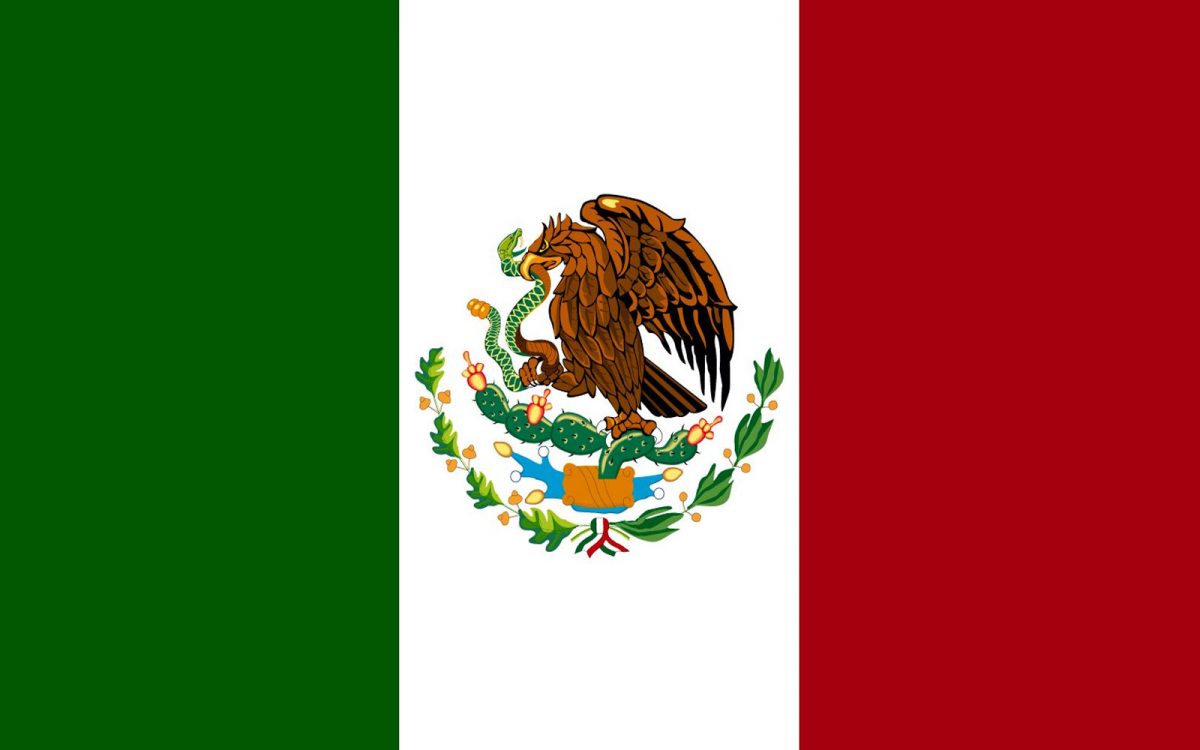 México
Límites de Exposición y Concentración de Riesgos
El consejo de administración de las instituciones podrá delegar sus facultades a un comité de consejeros, cuya función será exclusivamente la aprobación de operaciones con personas relacionadas, en aquellas operaciones donde el importe no exceda de seis millones de Unidades de Inversión o el cinco por ciento de la parte básica del capital neto. Dicho comité se integrará por un mínimo de cuatro y un máximo de siete consejeros, de los cuales, por lo menos, una tercera parte deberán ser consejeros independientes, en términos de lo dispuesto en el artículo 22 de la presente Ley.

En dicho comité no podrá haber más de un consejero que, a la vez, sea funcionario o empleado de la institución, de los integrantes del grupo financiero al que ésta pertenezca, o de la propia sociedad controladora.

La suma total de las operaciones con personas relacionadas no podrá exceder del treinta y cinco por ciento de la parte básica del capital neto de la institución, señalado en el artículo 50 de la presente Ley. Tratándose de préstamos o créditos revocables, computará para este límite únicamente la parte dispuesta. 

En todos los casos de operaciones con personas relacionadas, se informará al comité de crédito de la institución de que se trate o al consejo de administración, según sea el caso, el monto agregado de otras operaciones de crédito otorgadas a personas que sean consideradas como relacionadas con el funcionario, consejero o accionista de que se trate.
Fuente: Ley de Instituciones de Crédito (18 de julio de 1990) - http://www.ordenjuridico.gob.mx
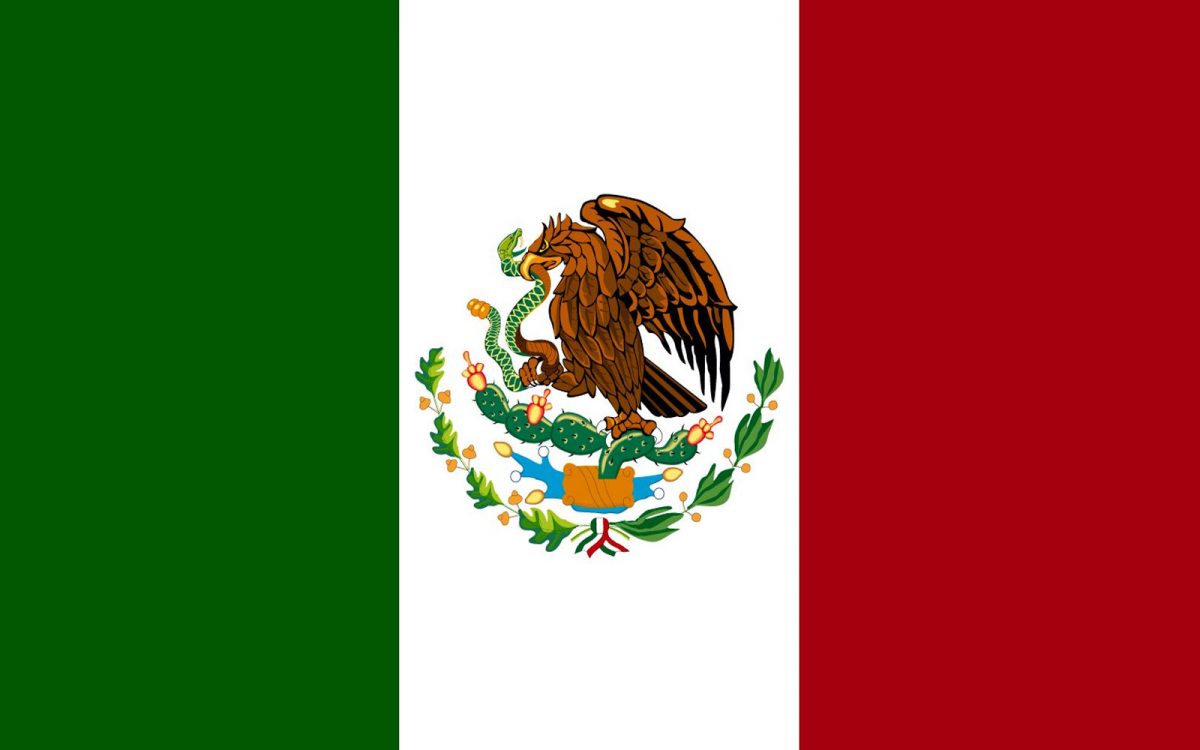 México
Conflictos de Interés
En las “Reglas Generales de Grupos Financieros”  se establece que para efectos de estas Reglas, existe Conflicto de Interés en la ejecución de las facultades de administración, gestión, conducción y ejecución de los negocios de una o más de las Entidades Financieras que integran un Grupo Financiero, cuando la Entidad Financiera se encuentre, en alguno de los supuestos siguientes:

La Entidad Financiera pueda obtener un beneficio financiero o evitar una pérdida financiera, a expensas de otra Entidad Financiera integrante del mismo Grupo Financiero;

La Entidad Financiera tenga incentivos financieros o de otro tipo para favorecer los intereses de un Tercero frente a los intereses del Grupo Financiero;

La Entidad Financiera reciba o pretenda recibir de un Tercero un incentivo o contraprestación adicional y diverso de la comisión o retribución habitual por ese servicio, para desarrollar ese negocio en perjuicio de otra Entidad Financiera; o

Cualquier acción u omisión que privilegie los intereses de cualquiera de los integrantes del Grupo Financiero a costa de los intereses de cualquier otro integrante.

En la identificación y gestión de Conflictos de Interés se tendrán en cuenta aquellos que pudieran surgir en relación con las diversas líneas de negocio y actividades de las Entidades Financieras integrantes del Grupo Financiero.
Fuente: Reglas Generales de Grupos Financieros. (31 de diciembre de 2014) - http://www.dof.gob.mx
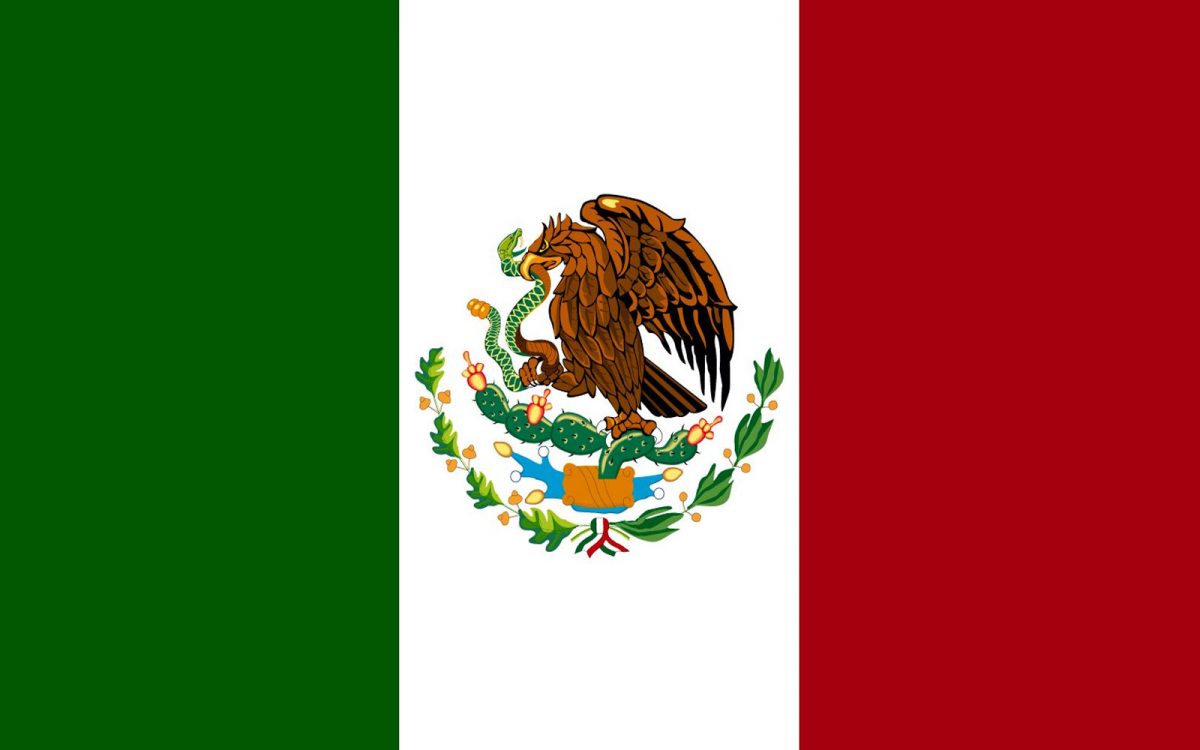 México
Conflictos de Interés
Las Sociedades Controladoras mantendrán y aplicarán políticas preventivas en su administración y organización con el fin de adoptar todas las medidas razonables destinadas a impedir la generación de Conflictos de Interés que perjudiquen las facultades de administración, gestión, conducción y ejecución de los negocios de cualquiera de las Entidades Financieras que formen parte del Grupo Financiero.

Las Entidades Financieras deberán observar los lineamientos mínimos mencionados en estas Reglas para implementar un adecuado sistema de prevención de Conflictos de Interés. Al efecto, deberán establecerse objetivos, políticas, planes, métodos, procedimientos, información, registros y otras medidas en materia de Conflictos de Interés que prevean, por lo menos, lo siguiente:

La separación de las Unidades de Negocio que, por su naturaleza, puedan generar Conflicto de Interés;

La supervisión del flujo de información y, en su caso, establecimiento de límites por tipo de información, y del grado de detalle de la misma, que las distintas Unidades de Negocio de las Entidades Financieras podrán compartir con Unidades de Negocio de otras Entidades Financieras integrantes del Grupo Financiero, y con ello prevenir Conflictos de Interés en el actuar de las Entidades Financieras respecto de otras;
Fuente: Reglas Generales de Grupos Financieros. (31 de diciembre de 2014) - http://www.dof.gob.mx
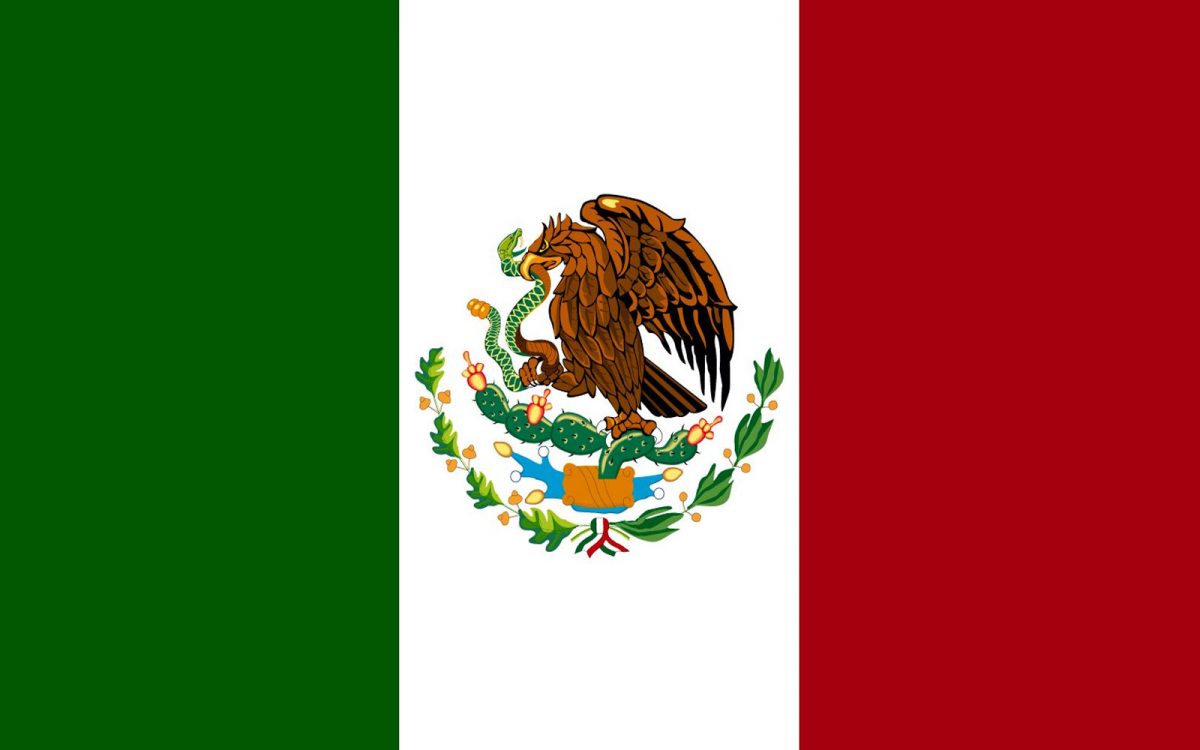 México
Conflictos de Interés
La prohibición para ejercer cualquier presión, persuasión o transmisión de información confidencial, privilegiada, o relevante por parte del personal que labore en alguna Unidad de Negocio de una Entidad Financiera hacia el personal de otra Entidad Financiera integrante del Grupo Financiero que pudiera generar un Conflicto de Interés entre las referidas Entidades Financieras;

El control del intercambio de información entre directivos y empleados de las Unidades de Negocio de las Entidades Financieras, cuando tal intercambio de información pueda ir en detrimento de los intereses de uno o más negocios del Grupo Financiero o de los clientes de las Entidades Financieras;

La guarda de registros de los servicios y actividades de las Unidades de Negocio de las Entidades Financieras, cuando se presuma o se demuestre que éstas actuaron con Conflictos de Interés, con el fin de facilitar la identificación y la gestión de cualquier Conflicto de Intereses potencial;

El establecimiento de obligaciones y responsabilidades de los consejeros, directivos y empleados de los integrantes del Grupo Financiero de abstenerse de tomar cualquier decisión o realizar cualquier acto que le genere un Conflicto de Interés;

Las pautas para la resolución de los Conflictos de Interés que se presenten, no obstante, las medidas preventivas establecidas;
Fuente: Reglas Generales de Grupos Financieros. (31 de diciembre de 2014) - http://www.dof.gob.mx
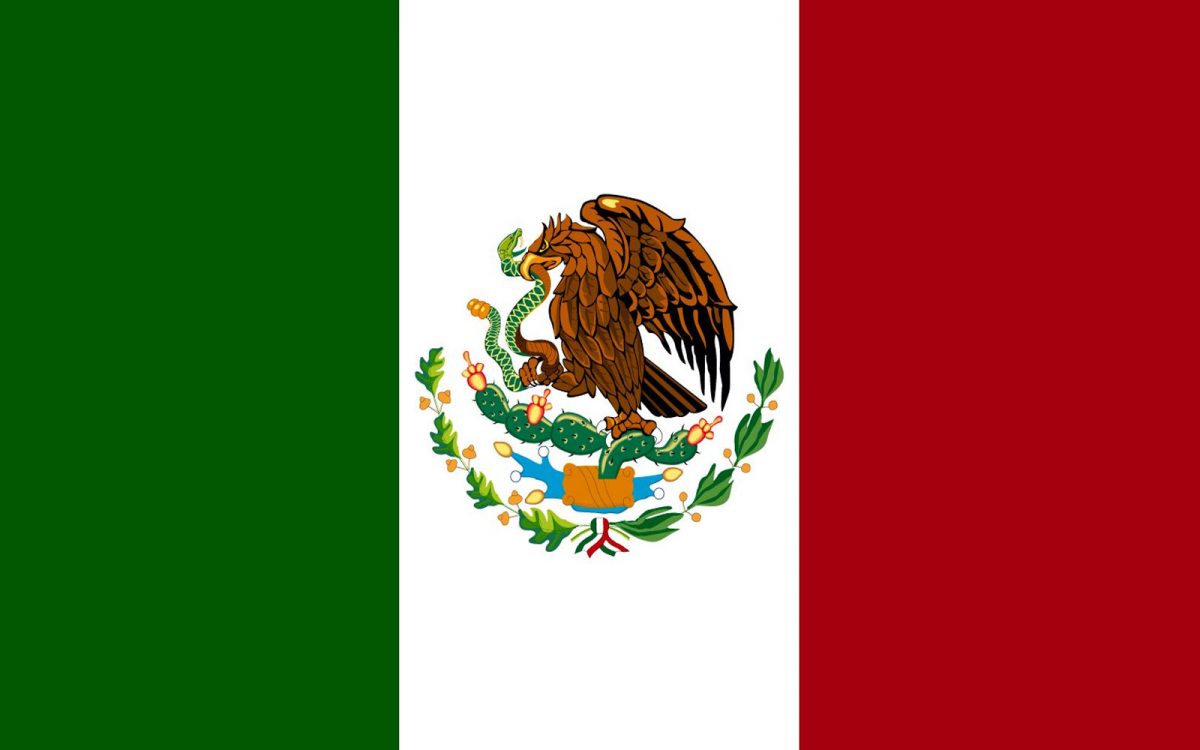 México
Conflictos de Interés
El establecimiento de una revisión periódica de la adecuación de los sistemas y controles entre las Unidades de Negocio de las Entidades Financieras, para prevenir Conflictos de Interés; y

Establecer políticas claras que aseguren que las operaciones que lleven a cabo las Entidades Financieras entre sí, no se aparten de manera significativa de las condiciones prevalecientes en el mercado para el tipo de operación de que se trate, esto es, con referencias de precios de mercado o soportadas en valuaciones realizadas por agentes externos especialistas.

En adición a lo previsto en este artículo, las Entidades Financieras deberán cumplir con las leyes especiales y demás disposiciones que les resulten aplicables, en materia de prevención de conflictos de interés.

Las Entidades Financieras integrantes de un Grupo Financiero podrán ofrecer productos y servicios financieros de otras Entidades Financieras del mismo Grupo Financiero, pero en ningún caso podrán condicionar o imponer al cliente que contrata operaciones o solicita servicios, la contratación de otra operación o servicio ofrecido por otra Entidad Financiera del Grupo Financiero.

Las Entidades Financieras integrantes de un Grupo Financiero podrán ofrecer productos y servicios financieros de otras Entidades Financieras del mismo Grupo Financiero a través de paquetes, siempre y cuando estos productos y servicios no se ofrezcan en un precio mayor a la suma del precio de aquellos en lo individual y no restrinjan la capacidad de elegir de los clientes.
Fuente: Reglas Generales de Grupos Financieros. (31 de diciembre de 2014) - http://www.dof.gob.mx
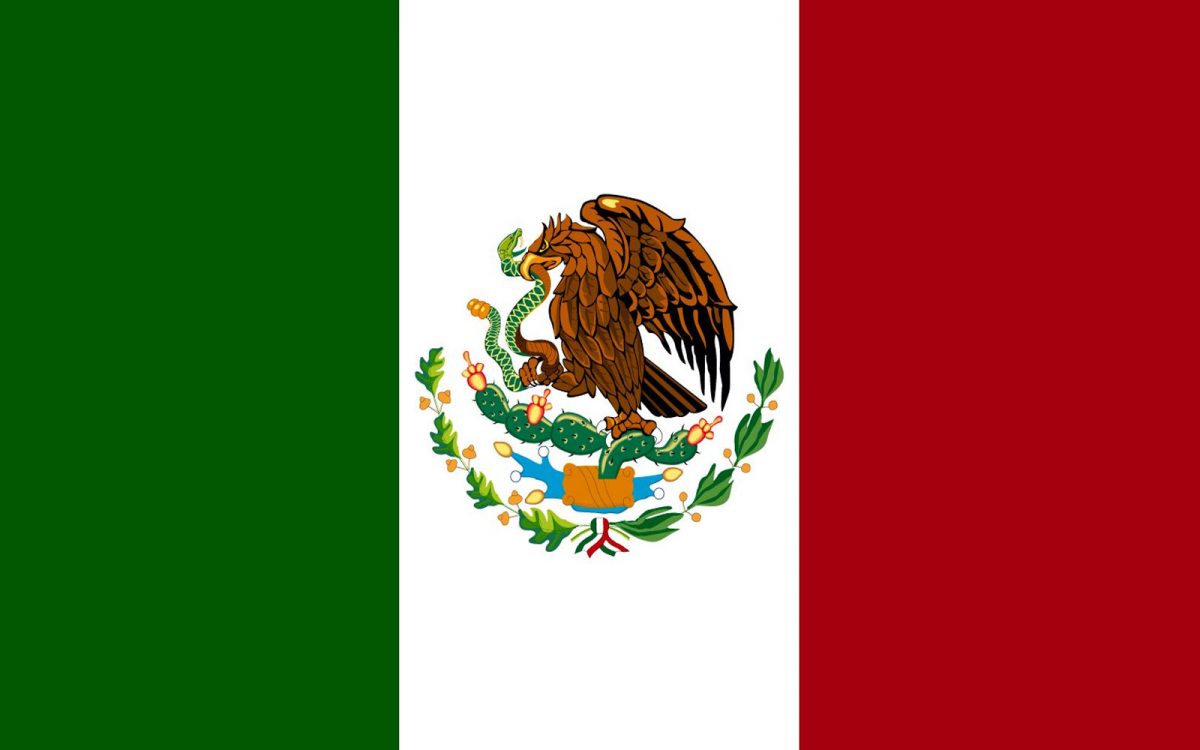 México
Conflictos de Interés
Las operaciones conjuntas que lleven a cabo las Entidades Financieras de un mismo Grupo Financiero no deberán ser estructuradas como acuerdos condicionados, de exclusividad o de reciprocidad con los clientes, para supeditar el ofrecimiento de productos o servicios financieros solicitados por éstos, a la adquisición de otros adicionales, o ligados, que sean empaquetados.

El ofrecimiento de productos y servicios conjuntos, o empaquetados, deberá aumentar las opciones de los clientes, y representarle un beneficio económico, y no limitar o condicionar su capacidad de elección y contratación de productos o servicios, adicionales o ligados, con cualquier otro tercero.

Los productos y servicios conjuntos, o empaquetados, que ofrezcan las Entidades Financieras podrán ser siempre adquiridos en lo individual por los clientes, y en ningún caso su venta podrá estar condicionada a la adquisición de otro producto o servicio ofrecido por las propias Entidades Financieras,

Las Entidades Financieras de un Grupo Financiero que ofrezcan productos o servicios financieros de otra u otras Entidades Financieras integrantes del mismo Grupo Financiero deberán establecer sistemas de seguridad para establecer controles para la protección de la información de los clientes, y la realización de las operaciones conjuntas que lleven a cabo dentro del Grupo Financiero.
Fuente: Reglas Generales de Grupos Financieros. (31 de diciembre de 2014) - http://www.dof.gob.mx
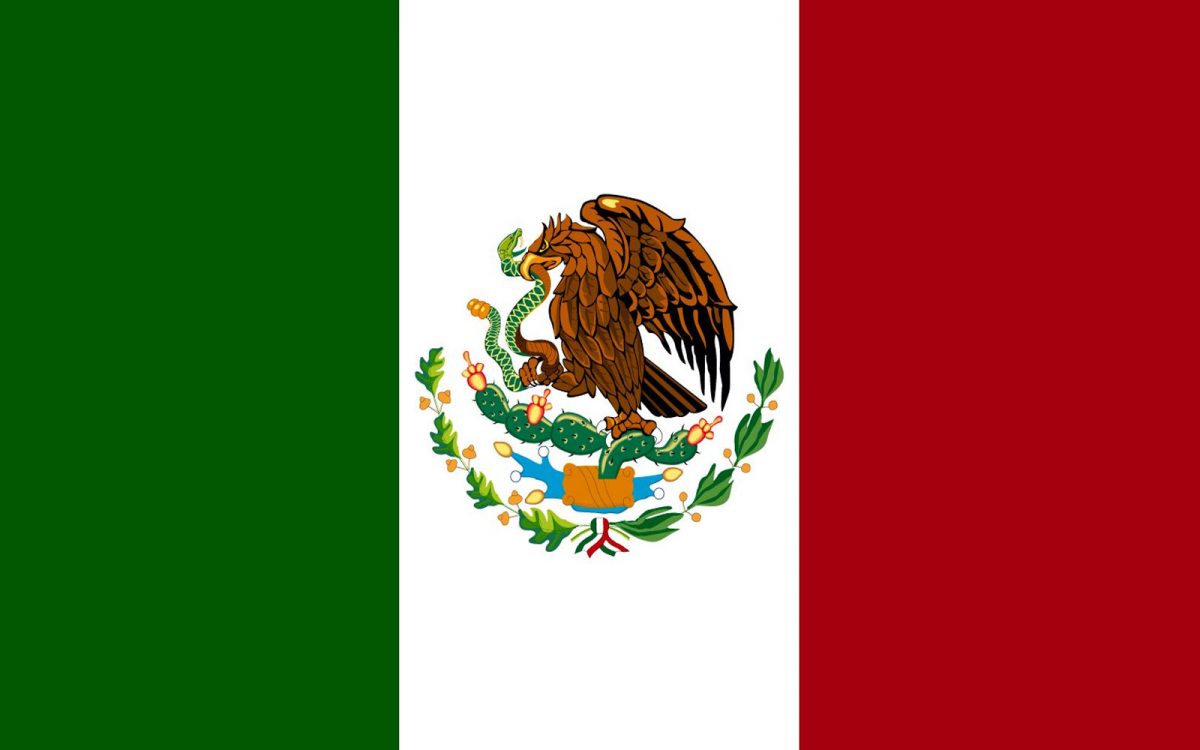 México
Conflictos de Interés
En ningún caso podrá ser compartida entre Entidades Financieras la información contenida en la Base de Datos Nacional del Sistema de Ahorro para el Retiro, para fines comerciales. Las Entidades Financieras integrantes de un Grupo Financiero podrán intercambiar información entre ellas, en términos de sus respectivas leyes especiales y demás disposiciones de carácter general aplicables, con el fin de fortalecer las medidas para prevenir y detectar actos, omisiones u operaciones que pudieran favorecer, prestar ayuda, auxilio o cooperación de cualquier especie para la comisión de los delitos previstos en los artículos 139 y 148 Bis del Código Penal Federal, o que pudieran ubicarse en los supuestos del artículo 400 Bis del mismo Código.
Fuente: Reglas Generales de Grupos Financieros. (31 de diciembre de 2014) - http://www.dof.gob.mx
Conglomerados Financieros
Revisión Internacional
Basilea
1
España
2
Perú
3
Chile
4
México
5
Estados Unidos
6
Brasil
7
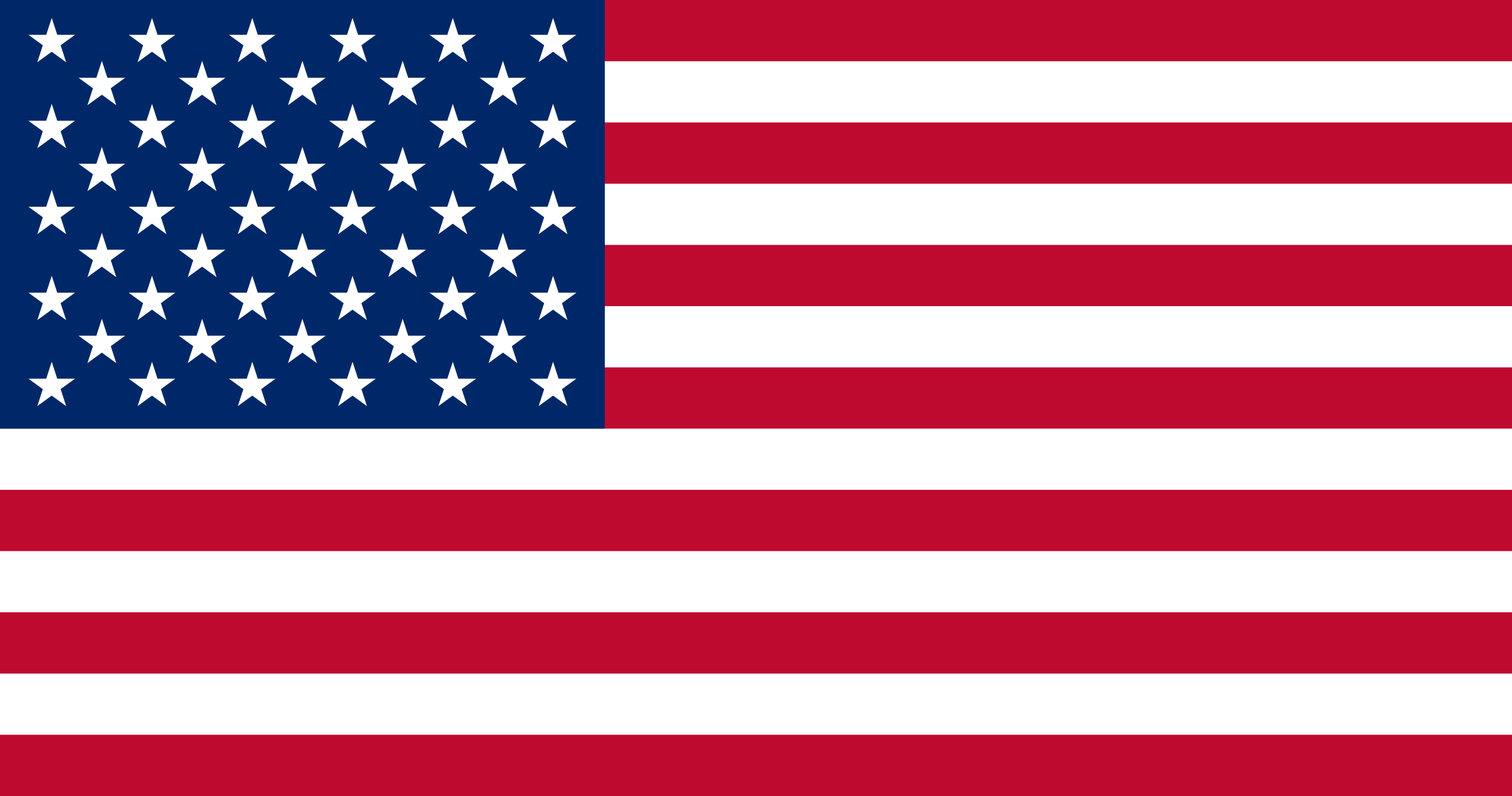 Estados Unidos
Es de resaltar que la regulación estadounidense establece la definición de Conglomerado Financiero de la siguiente manera:
Conglomerado cuya actividad principal es financiera y cuyas entidades reguladas participan en gran medida en al menos dos de las actividades de banca, seguros y negocio de valores y que no están sujetos a uniforme requisitos de adecuación de capital.
Requerimientos de Capital
Modelo de cálculo del capital mínimo requerido en el holding según la reglamentación actual:
La reglamentación estadounidense establece un método lineal para el cálculo del capital total adicional requerido por el conglomerado para hacer frente a las adversidades del negocio. Es decir, el capital agregado del holding debe ser al menos la suma de: el total del capital mínimo mantenido en cada subsidiaria más el capital mínimo necesario para respaldar las actividades propias de la matriz.

Consideraciones sobre modelo de cálculo del capital:
El supervisor evita el doble endeudamiento del conglomerado, esto lo logra estableciendo un piso mínimo de capital libre para cubrir el riesgo asociado a sus subsidiarias. El mecanismo para establecer este límite es descontar en el procedimiento del cálculo el capital de reserva propio aportado por las subsidiarias que pertenezcan al sector seguros, de esta manera se reduce contablemente el capital del conglomerado ajustándolo con su nivel de riesgos.
Fuente: Manual de Supervisión de Holding Bancario 
 https://www.federalreserve.gov
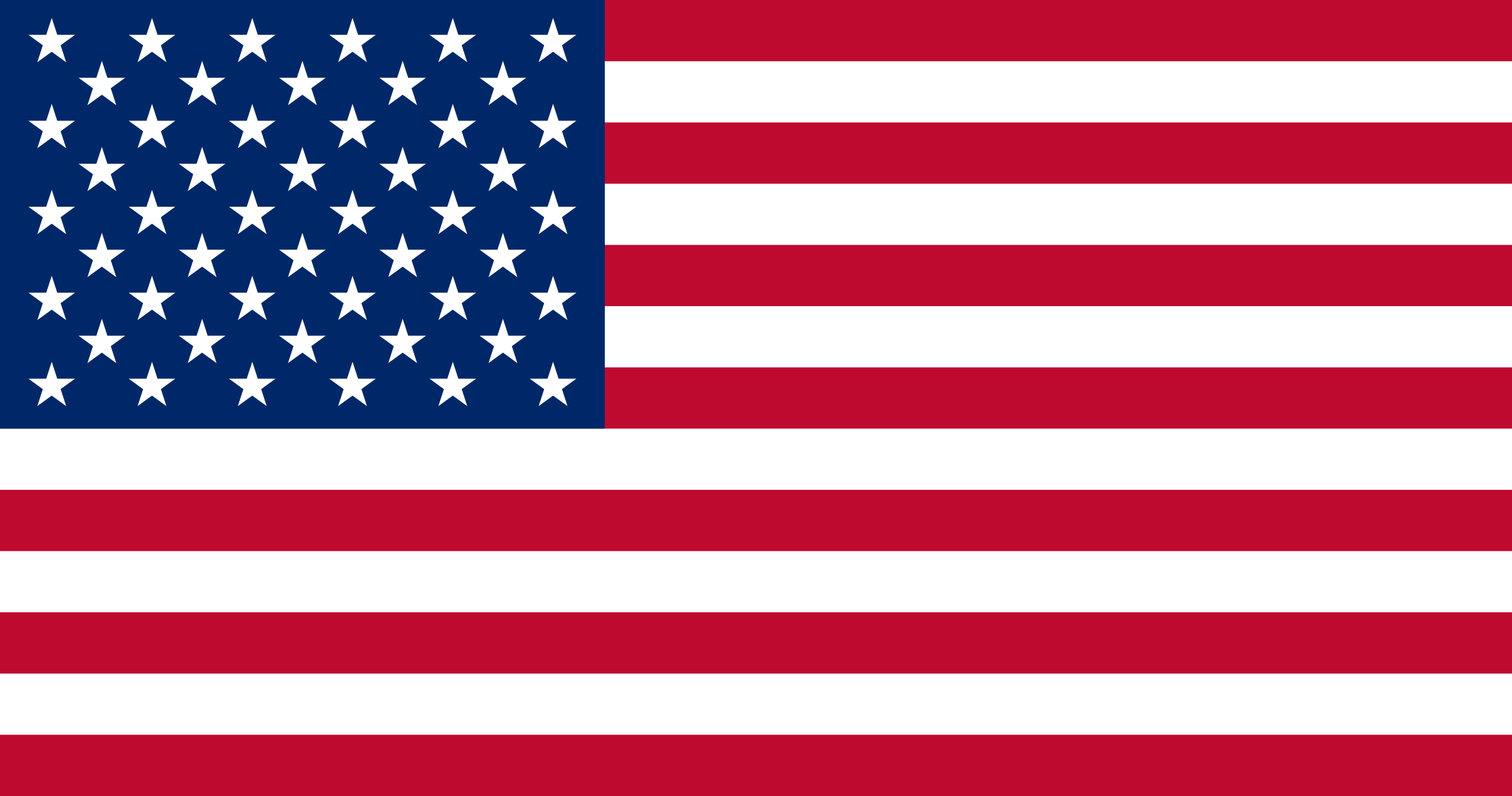 Estados Unidos
Vinculado
El concepto de Vinculado se encuentra definido en el Manual de Supervisión de Holding Bancario de la Reserva Federal, de acuerdo a la Regulación W:

Cualquier compañía que controle la IDI y cualquier otra compañía que esté controlada por la compañía que controla la IDI.

Cualquier filial bancaria de la IDI.

Cualquier compañía: 
que sea controlada directa o indirectamente, por un fideicomiso 	o de otra manera, por o para el beneficio de los accionistas que de manera beneficiosa o de otra forma controlan, directa o indirectamente, el banco miembro o cualquier compañía que controla la IDI.
en la que la mayoría de sus directores o fideicomisarios constituyen la mayoría de las personas que ocupan tal puesto 	en la IDI o en cualquier empresa que controla la IDI.

Cualquier empresa (incluido un fideicomiso de inversión inmobiliaria)      patrocinada y asesorada en forma contractual por la IDI o cualquier subsidiaria o filial de la IDI.

*IDI (Insured Depository Institution): Se refiere a cualquier banco o asociación de ahorro cuyos depósitos estén asegurados por la Corporación de conformidad la Ley.
Fuente: Manual de Supervisión de Holding Bancario 
 https://www.federalreserve.gov
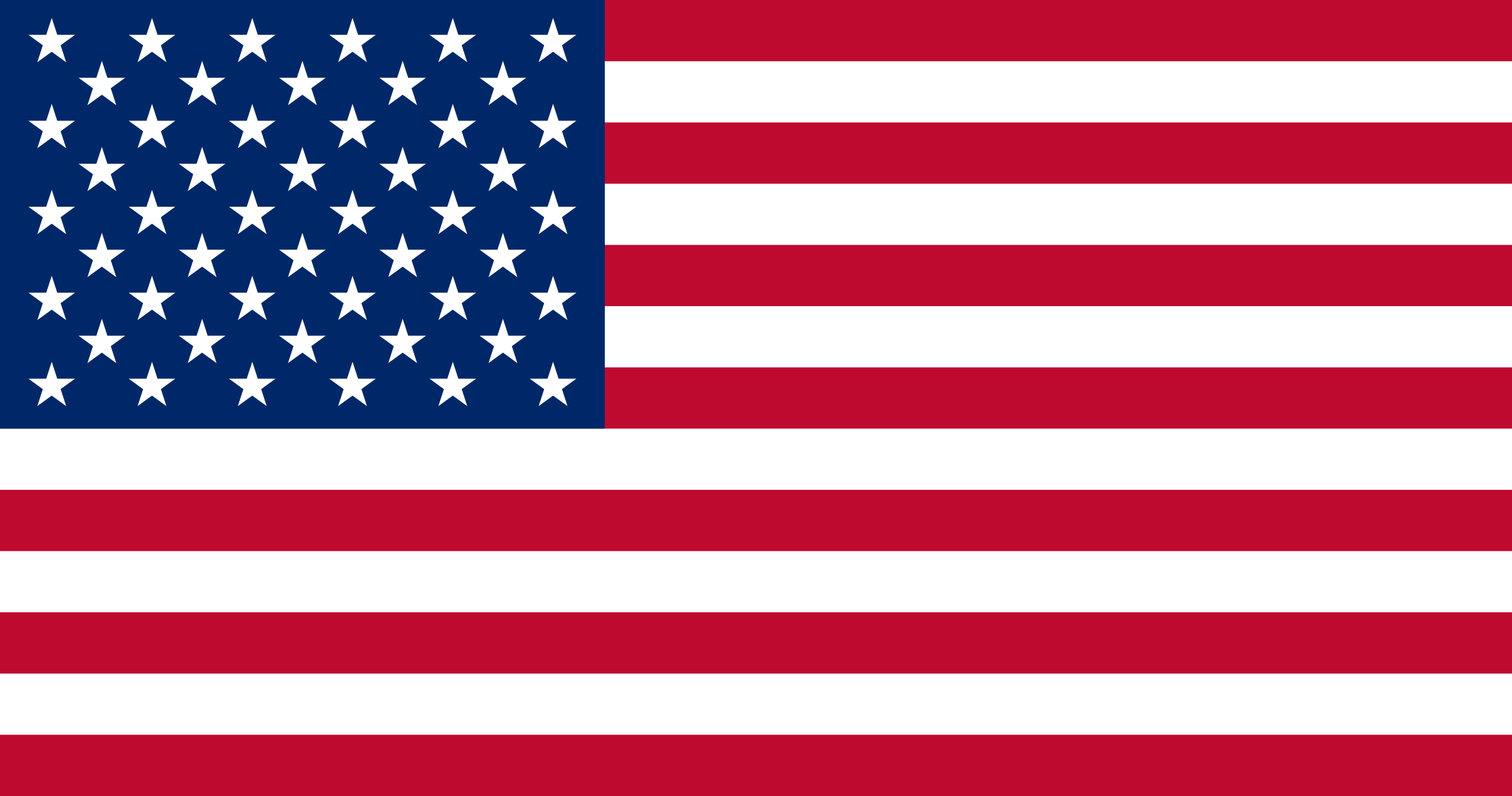 Estados Unidos
Vinculado
Cualquier compañía de inversión, con respecto a la cual una IDI o cualquier filial de la misma sea un asesor de inversiones.

Cualquier fondo de inversión para el cual la IDI o cualquier filial de la IDI sirve como asesor de inversiones, si la IDI y sus filiales poseen o controlan, en conjunto, más del 5% de cualquier clase de valores con derecho a voto o del capital social de la IDI.

Una institución de depósito que es una subsidiaria de la IDI.

Una subsidiaria financiera del banco miembro.

Cualquier empresa en la que una Holding de la IDI posee o controla, directa o indirectamente, o actúa a través de una o más personas, el 15 % o más del capital social de conformidad con la autoridad bancaria mercantil.

Cualquier sociedad para la cual la IDI o cualquier afiliado de la IDI sirve como socio general o para la cual la IDI o cualquier afiliado de la IDI hace que un director, funcionario o empleado del banco miembro o afiliado sirva como socio general.
Fuente: Manual de Supervisión de Holding Bancario 
 https://www.federalreserve.gov
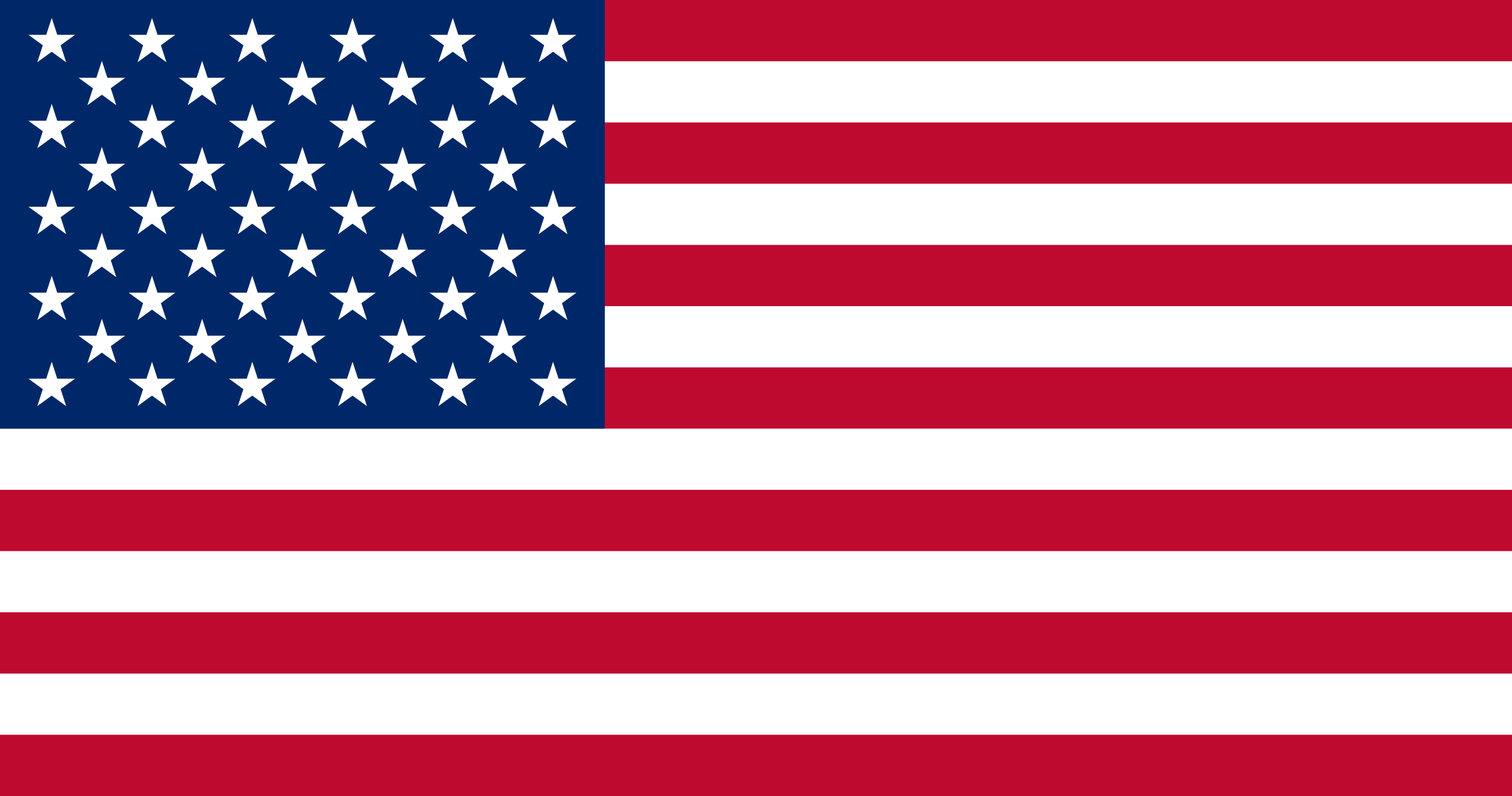 Estados Unidos
Vinculado
Cualquier subsidiaria de una filial descrita en los párrafos (a) (1) a (10) de la sección 223.2 de la Regulación W.

Cualquier empresa que la Junta, o la Agencia Bancaria Federal apropiada para la IDI, determine por reglamento u orden tenga una relación con la IDI o cualquier subsidiaria o afiliada del banco miembro, de modo que las transacciones cubiertas por el banco miembro o su filial con esa empresa puedan verse afectadas por la relación, en detrimento de la IDI o su filial.
Operaciones con Contrapartes y límites de exposición
Aplicabilidad del límite del 10% a las transacciones con una subsidiaria financiera. Dicho límite se aplica con respecto a las transacciones cubiertas entre un banco miembro y cualquier filial financiera del banco.

De acuerdo con la Sección 5136A de los Estatutos Revisados de Estados Unidos, una subsidiaria financiera de define como cualquier compañía que se encuentra controlada por uno o más bancos miembros.

De acuerdo con la Ley de Holding Bancario, cada Holding o banco extranjero deberá hacer que los bancos subsidiarios adopten políticas y procedimientos, incluyendo los límites apropiados de exposición, para regir su participación en transacciones suscritas en la sección 20 sobre afiliados.
Fuente: Manual de Supervisión de Holding Bancario 
https://www.federalreserve.gov - Ley de Holding Bancario https://www.fdic.gov
Conglomerados Financieros
Revisión Internacional
Basilea
1
España
2
Perú
3
Chile
4
México
5
Estados Unidos
6
Brasil
7
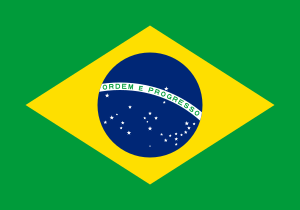 Brasil
Vinculado
El concepto de Vinculado en la regulación brasilera, está definido en COSIF “Plano Contábil das Instituições do Sistema Financeiro Nacional” 1.21.1.2. Se define como el conjunto de entidades financieras vinculadas directamente o no, por participación accionaria o por control operacional efectivo, caracterizado por la administración o gerencia común, o por la actuación en el mercado bajo la misma marca o nombre comercial.

Características de Control:

participaciones en empresas en las que la institución detenga, directamente o no, aisladamente o en conjunto con otros socios, incluso en función de la existencia de acuerdos de votos, derechos de socio que le aseguran preponderancia en las deliberaciones sociales o el poder de elegir o destituir a la mayoría de los administradores.

control operacional efectivo, caracterizado por la administración o gestión común o por la actuación en el mercado bajo la misma marca o nombre comercial.
Fuente: Banco Central do Brasil. www.bcb.gov.br
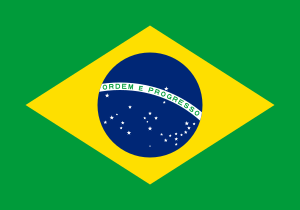 Brasil
Límites de exposición
Los limites de exposición de acuerdo a la CIRCULAR Nº 3.784, DE 26 DE JANEIRO DE 2016, las operaciones entre empresas pertenecientes al mismo conglomerado financiero, no deben ser superiores al 10% del capital principal de la institución autorizada por el Banco Central de Brasil, considerando las deducciones especificas por tipo de operación mencionadas en el Título I, capítulo III y el Título II,  capítulos I y II de la Resolución nº 4.192, de 2013. Disposiciones sobre la metodología para el análisis del Patrimonio de Referencia (PR). 


Titulo I Disposiciones preliminares

Capitulo II Definiciones

Titulo II Cálculo del Patrimonio de Referencia

Capitulo I Del patrimonio de referencia del conglomerado
Capitulo II Calculo del nivel I
Fuente: Banco Central do Brasil. www.bcb.gov.br
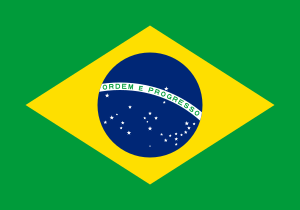 Brasil
Conflicto de Intereses
Las políticas del manejo del conflicto de interés, en la regulación brasilera, está definido en la RESOLUÇÃO N° 2554, que dispone la implementación de sistemas de controles internos y  define el conflicto de interés como la situación generada por la confrontación entre intereses públicos y privados, que pueda comprometer el interés colectivo o influenciar de manera inapropiada el desempeño de la función pública.

De igual forma de acuerdo al concepto del artículo156 de la Lei n° 6.404/76 se prohíbe al ente administrador intervenir en cualquier operación en que tenga un interés conflictivo con el de la Compañía, así como en la deliberación que al respecto debiesen tomar  los demás administradores, cumpliéndole su impedimento y consignándola en acta de reunión del consejo de la administración o la dirección, la naturaleza y la extensión de su interés.
Fuente: Banco Central do Brasil. www.bcb.gov.br; http://www.loboeibeas.com.br